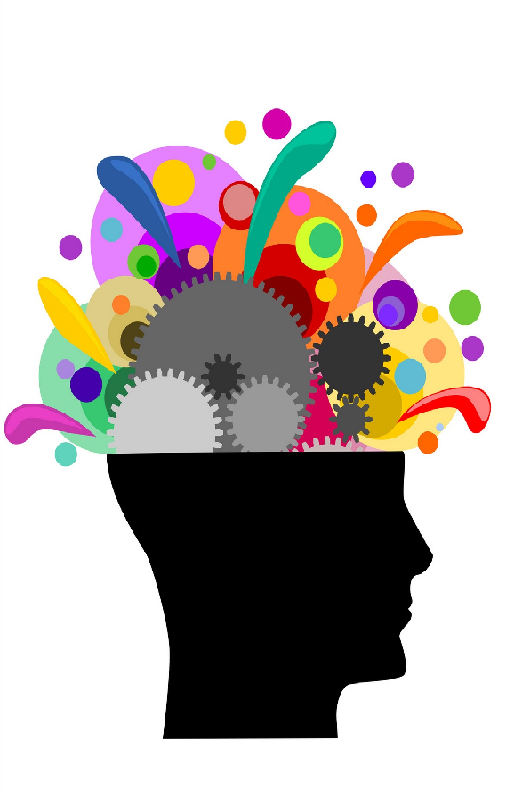 Brain Boost or Bust
Elizabeth Neubig MD
Internist in the Mercy Health Geriatric Group
Board Certified in Internal Medicine
Clinical Assistant Professor MSU College of Human Medicine
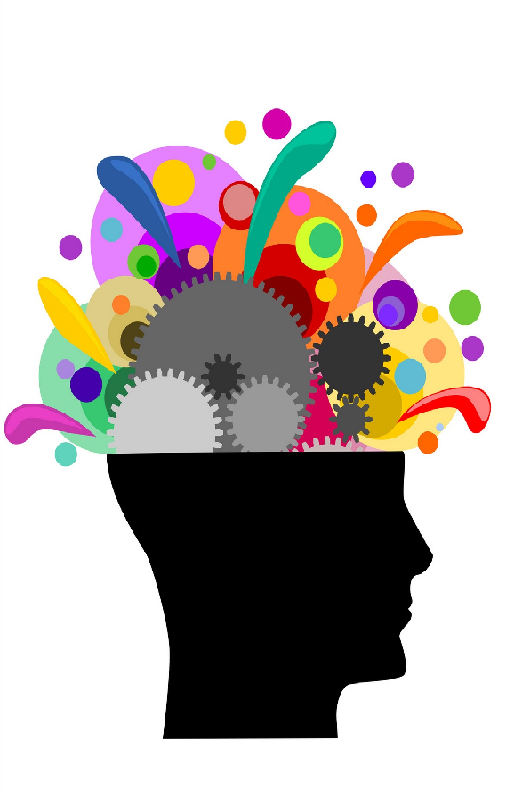 You know why this is important!
More than half of Americans report that they have been touched by someone (living or deceased) who has Alzheimer's disease, and roughly a third of Americans are worried about getting Alzheimer's.
http://www.alzheimersreadingroom.com/2009/05/100-million-adults-touched-by.html
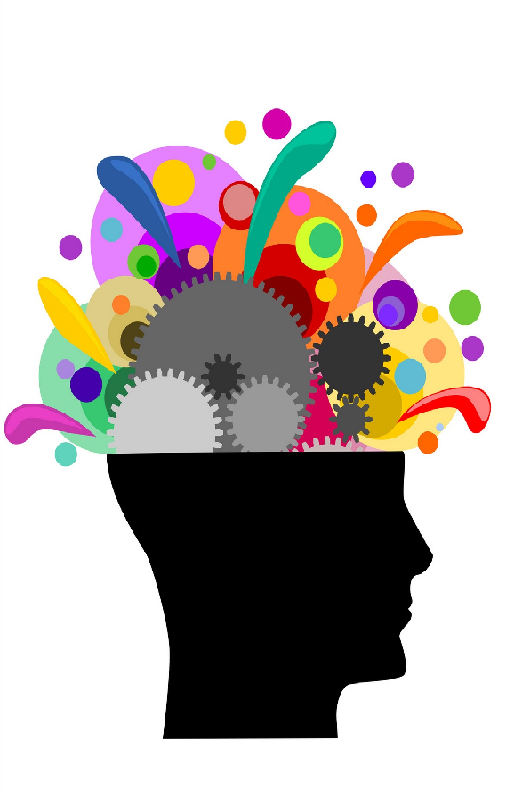 Alzheimer’s
Each day on average, 1,252 people are diagnosed with Alzheimer's disease in the United States. 
The majority of Americans have a poor understanding of the fatal and progressive brain disease and the extent of its impact on individuals and society.
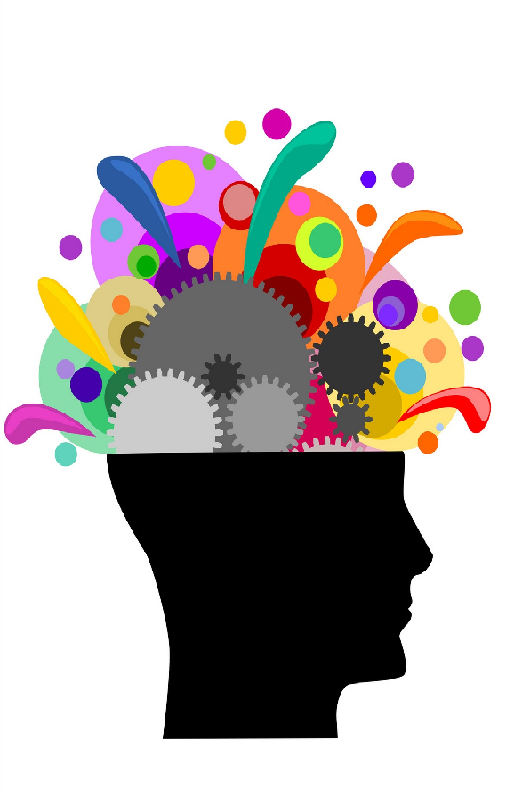 Dementia
Dementia is defined as a progressive impairment of cognitive function occurring in clear consciousness
There are over 140 types of Dementia and Alzheimer’s is the most common
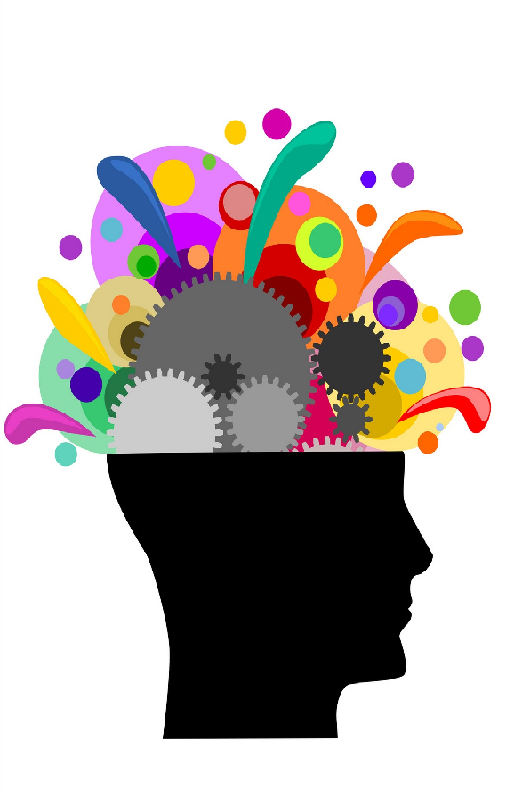 Nothing we can do, right?
What is brain health?
Do we know anything that can help prevent Dementia?
Why get checked if treatments aren’t effective?
Are you dementia friendly?
Is our community dementia friendly?
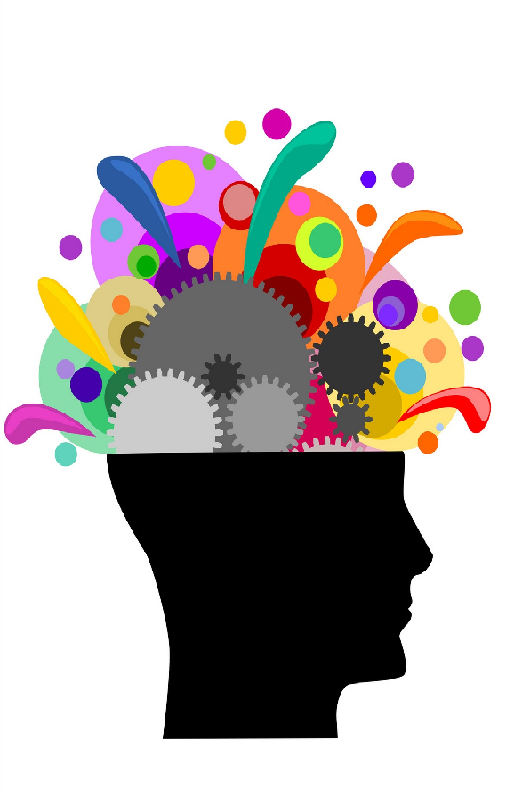 Alzheimer’s
Alzheimer’s disease has no known cure, but recent research results are raising hopes that someday it might be possible to delay, slow down, or even prevent this devastating disease. The National Institute on Aging (NIA), part of the National Institutes of Health (NIH) at the U.S. Department of Health and Human Services, is the lead Federal agency for research related to Alzheimer’s disease, mild cognitive impairment (MCI), and age-related cognitive decline.
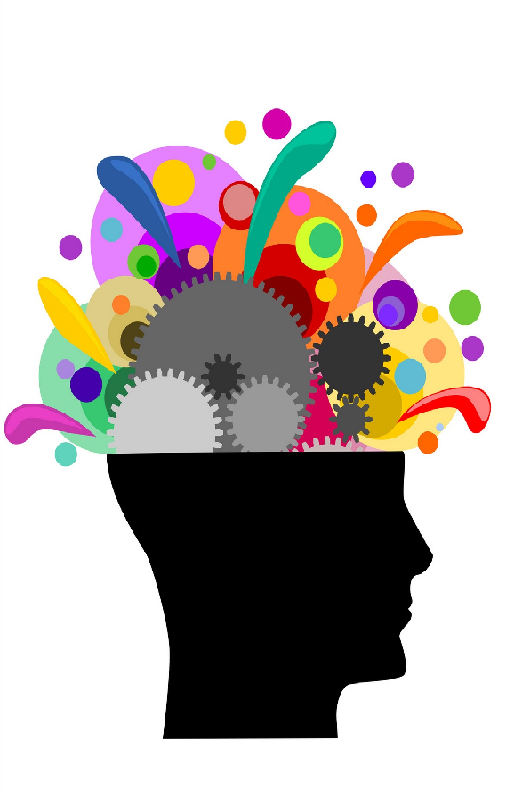 Healthy Lifestyle
What we do know is that a healthy lifestyle—one that includes a healthy diet, physical activity, appropriate weight, and no smoking—can maintain and improve overall health and well-being. 
Making healthy choices can also lower the risk of certain chronic diseases, like heart disease and diabetes, and scientists are very interested in the possibility that a healthy lifestyle might have a beneficial effect on Alzheimer’s as well. 
In the meantime, as research continues to pinpoint what works to prevent Alzheimer’s, people of all ages can benefit from taking positive steps to get and stay healthy.
http://www.nia.nih.gov/alzheimers/publication/preventing-alzheimers-disease/introduction
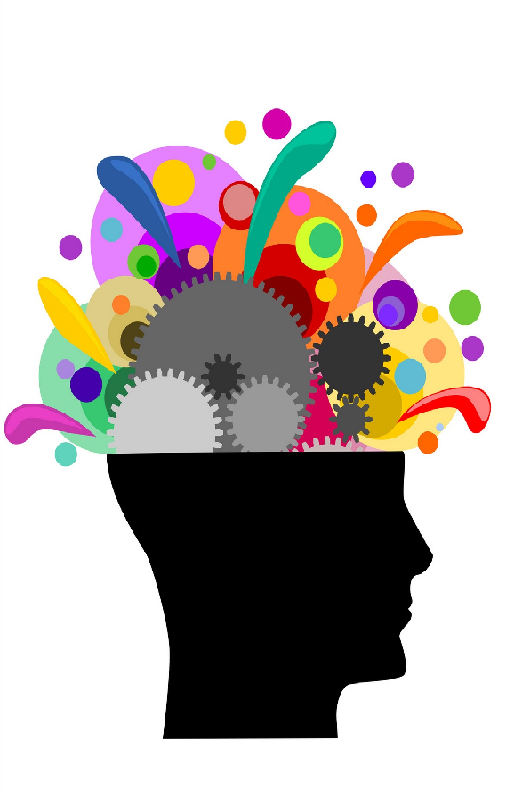 Good Morning!
Sleep
Are you happy and you know it?
Smell the coffee!
Coffee
Breakfast/health food
Hygiene
Exercise
Socializing
Vitamins and minerals
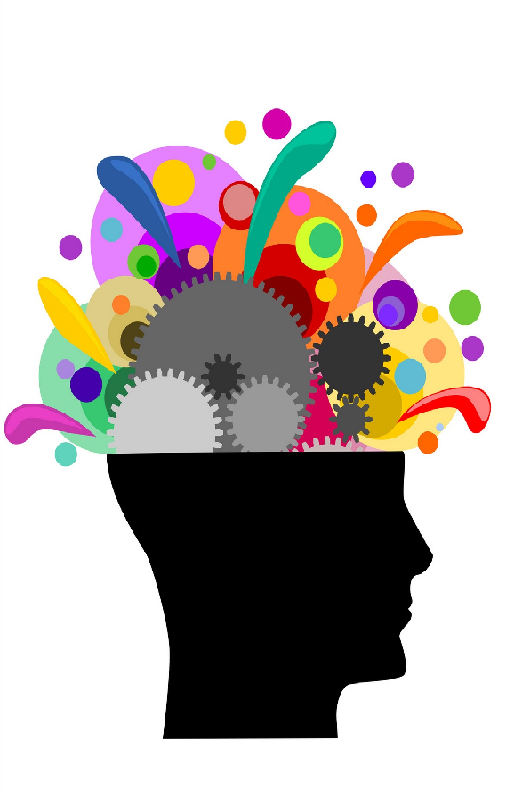 Did you sleep well?
It is no secret that a good night's sleep makes you feel better. Not only does sleep give your body time to rest and recharge, it may also be crucial to your brain's ability to learn and remember.
During sleep, while your body rests, your brain is busy processing information from the day and forming memories. If you are sleep deprived, you are at risk of developing a number of serious health problems, such as hypertension, obesity, and diabetes, and your ability to learn and retain new information may be impaired.
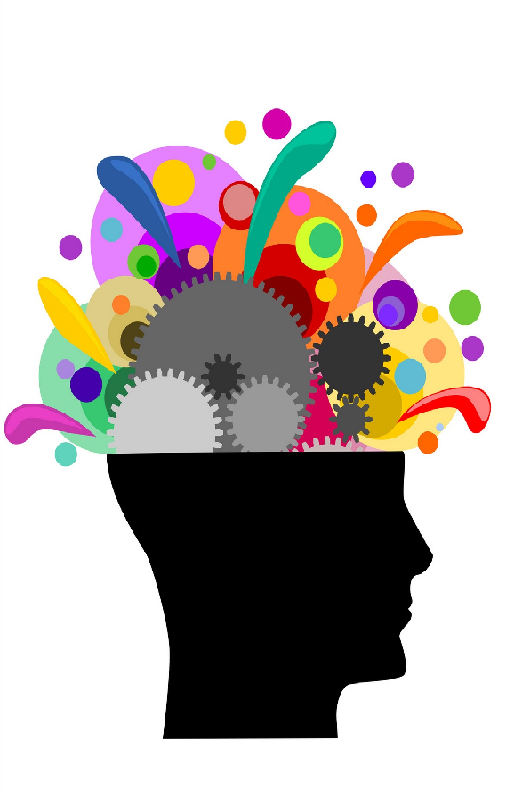 Memory
There are different types of memories. Some are fact-based, such as remembering the name of state capitals. Some are episodic -- based on events in your life, such as your first kiss. And some memories are procedural or instructional, such as how to ride a bike or play the piano.
For something to become a memory, three functions must occur, including:
Acquisition -- learning or experiencing something new
Consolidation -- the memory becomes stable in the brain
Recall -- having the ability to access the memory in the future
Both acquisition and recall are functions that take place when you are awake. However, researchers believe sleep is required for consolidation of a memory, no matter the memory type.
http://www.webmd.com/sleep-disorders/sleep-deprivation-effects-on-memory
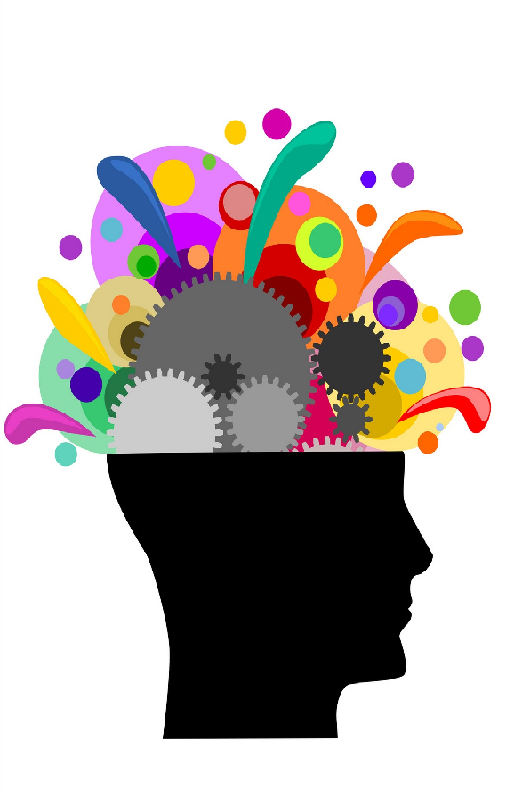 Prof Wen-Biao Gan, from New York University, told the BBC: "Finding out sleep promotes new connections between neurons is new, nobody knew this before. 
"We thought sleep helped, but it could have been other causes, and we show it really helps to make connections and that in sleep the brain is not quiet, it is replaying what happened during the day and it seems quite important for making the connections.“
Guang Yang  et al., Science 6 June 2014: Vol. 344 no. 6188 pp. 1173-1178 http://www.sciencemag.org/content/344/6188/1173Guang Yang1,2,
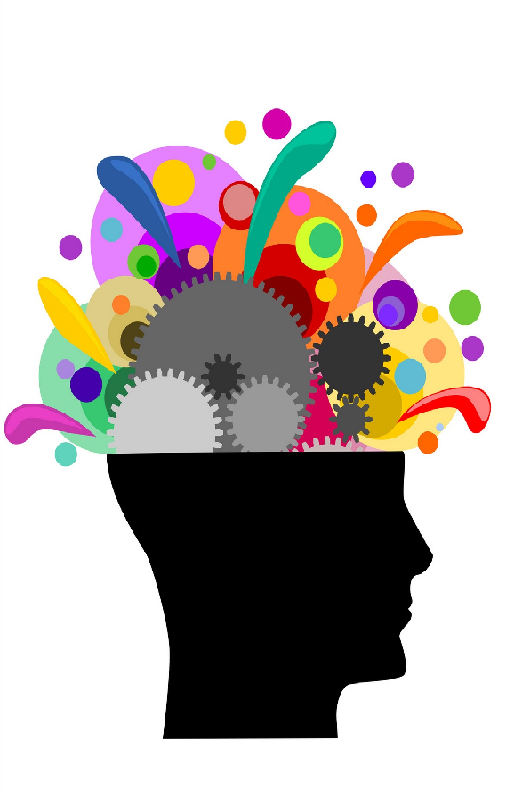 Sleep disorders
Rapid eye movement (REM) sleep behavior disorder (RBD) is the strongest predictor of determining risk of developing dementia with Lewy bodies (DLB) in men, research suggests.
This underlines the need to ask about sleep and pay attention to more "subtle" signs of RBD, which can include flailing of limbs during the night or falling out of bed, said Dr. Murray.
She added that screening for RBD can help in the differential diagnosis of LBD and Alzheimer's disease (AD). She noted that in the Mayo Clinic databases, only 2% to 3% of patients with AD have a history of RBD.
Once LBD is diagnosed, patients can benefit from treatment with cholinesterase inhibitors. Although these agents are not disease modifying, they do benefit patients with LBD and are significantly more effective in this population than in patients with AD.
In addition, RBD itself can be effectively treated with the benzodiazepine clonazepam, either alone or in combination with the supplement melatonin.
http://www.medscape.com/viewarticle/781136
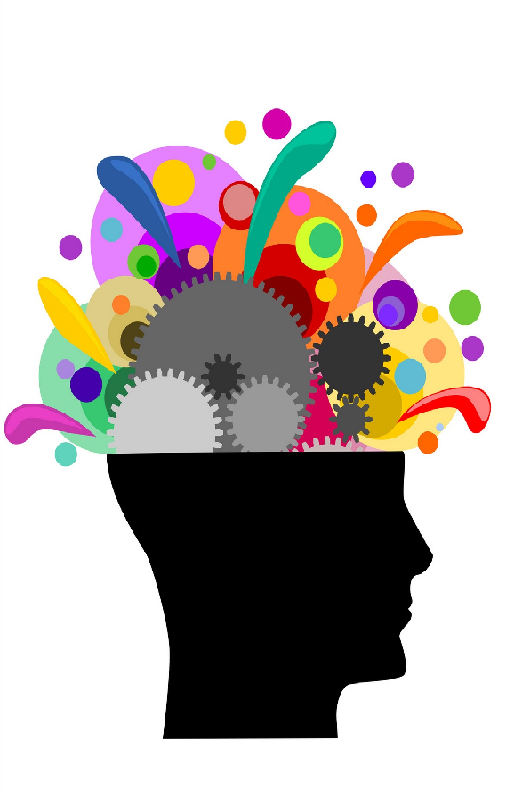 Sleep Apnea
Both obstructive sleep apnea (OSA) and Alzheimer's disease (AD) are increasing health concerns.
 The objective of this study is to review systematically the effects of OSA on the development of AD. The search was conducted in PubMed and Cochrane CENTRAL, and followed by a manual search of references of published studies. Cross-sectional, cohorts, and randomized clinical trials were reviewed. Besides clinical studies, we also discuss neuroimaging data, experimental animal evidence, and molecular mechanisms. 
Although a causal relationship between OSA and AD is not yet established, OSA induces neurodegenerative changes as a result of two major contributing processes: sleep fragmentation and intermittent hypoxia. 
As such, inflammation and cellular stress are sufficient to impair cell–cell interactions, synaptic function, and neural circuitry, leading to a decline of cognitive behavior. Sustained OSA could promote cognitive dysfunction, overlapping with that in AD and other neurodegenerative diseases. 
Early treatment by positive airway pressure and other current standards of care should have a positive impact to alleviate structural and functional deterioration. With better understanding of the cellular and neurophysiological mechanisms by which OSA contributes to AD, we may identify novel molecular targets for intervention.
http://www.sciencedirect.com/science/article/pii/S0149763414002711
Weihong Pana, Abba J. Kastina, Neuroscience & Biobehavioral Reviews, Volume 47, November 2014, Pages 656–669
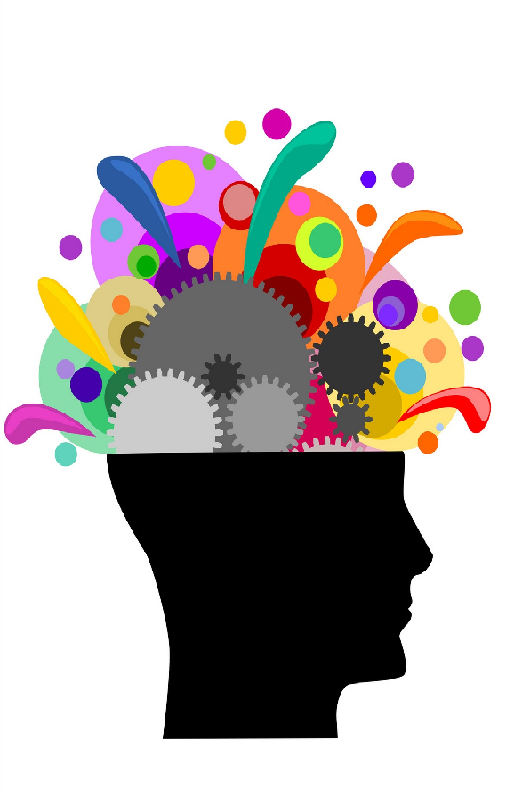 Sleeping Pills?
Friday September 28 2012
Benzodiazepines increased dementia risk by 50% 

Sleeping pills taken by millions are linked to dementia, according to The Daily Telegraph. Given that an estimated 10 million to 11 million prescriptions for benzodiazepines are reported to be issued each year in the UK, could we be at risk of “sleepwalking” into a public health disaster?

The reports stem from the results of a French study that followed just over a thousand elderly adults (average age of 78) for 15 years. The participants were initially free from dementia but those who started taking benzodiazepines after the first three years of the study were 60% more likely to develop dementia than those who did not use the drugs.

The main difficulty in this study is in establishing the exact cause of dementia and what role benzodiazepines play. Benzodiazepines are a commonly used group of sedatives prescribed for sleeping problems and anxiety.
http://www.nhs.uk/news/2012/09September/Pages/Widely-used-sleeping-pill-increases-dementia-risk.aspx
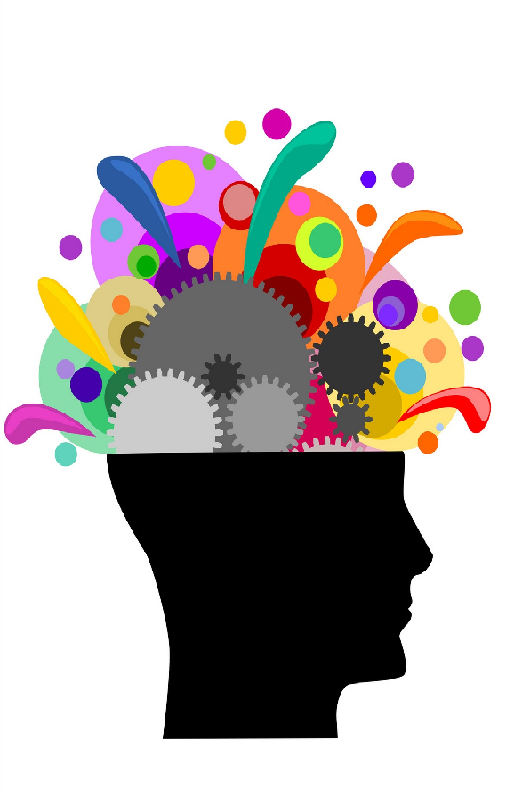 The first signs:
“Interestingly the first observable signs of Alzheimer’s dementia may not actually be memory loss, but may instead be a depressed mood, a loss of interest in pleasurable activities, a change in personality, increasing anxiety, a change in sleep pattern or even a loss or decreased in sense of smell.” The Alzheimer’s diet by Richard Isaacson and Christopher Ochner
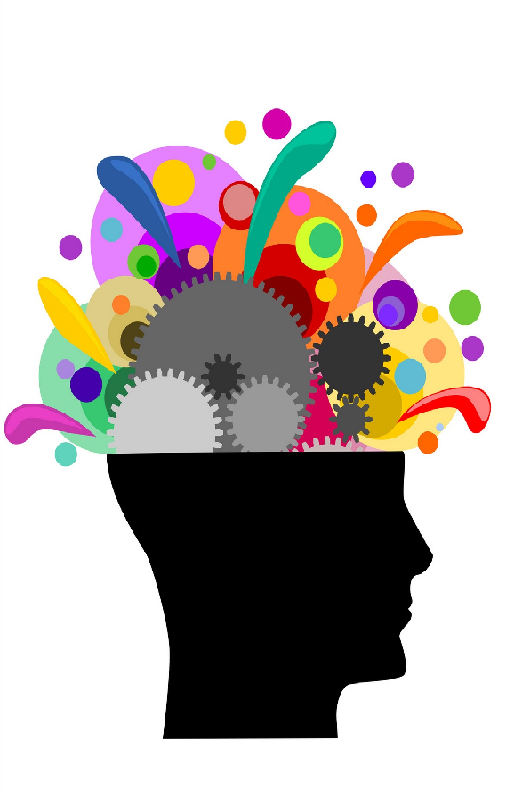 Depression and Memory
OBJECTIVE: Elevated levels of glucocorticoids in depression have been hypothesized to be associated with damage to the hippocampus, a brain area involved in learning and memory. The purpose of this study was to measure hippocampal volume in patients with depression. 
METHOD: Magnetic resonance imaging was used to measure the volume of the hippocampus in 16 patients with major depression in remission and 16 case-matched non-depressed comparison subjects. 
RESULTS: Patients with depression had a statistically significant 19% smaller left hippocampal volume than comparison subjects, without smaller volumes of comparison regions (amygdala, caudate, frontal lobe, and temporal lobe) or whole brain volume. The findings were significant after brain size, alcohol exposure, age, and education were controlled for. CONCLUSIONS: These findings are consistent with smaller left hippocampal volume in depression.
Hippocampal dysfunction may contribute to verbal declarative memory deficits in depression
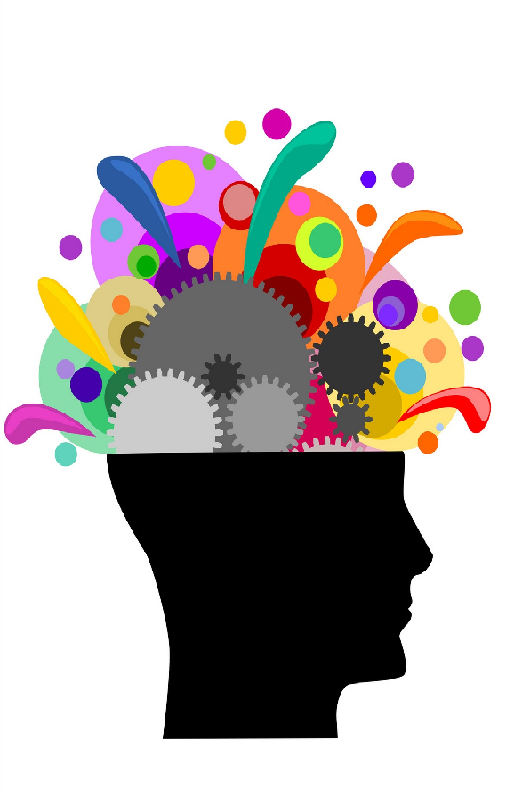 Does memory make you happy?
Working memory (WM) capacity is associated with various emotional aspects, including states of depression and stress, reactions to emotional stimuli, and regulatory behaviors. 
We have previously investigated the effects of WM training (WMT) on cognitive functions and brain structures. However, the effects of WMT on emotional states and related neural mechanisms among healthy young adults remain unknown. In the present study, we investigated these effects in young adults who underwent WMT or received no intervention for 4 weeks. Before and after the intervention, subjects completed self-report questionnaires related to their emotional states and underwent scanning sessions in which brain activities related to negative emotions were measured. Compared with controls, subjects who underwent WMT showed reduced anger, fatigue, and depression. Furthermore, WMT reduced activity in the left posterior insula during tasks evoking negative emotion, which was related to anger. It also reduced activity in the left frontoparietal area. 
These findings show that WMT can reduce negative mood and provide new insight into the clinical applications of WMT, at least among subjects with preclinical-level conditions.
Working memory training improves emotional states of healthy individuals
http://www.ncbi.nlm.nih.gov/pmc/articles/PMC4199268/
Front Syst Neurosci. 2014; 8: 200.
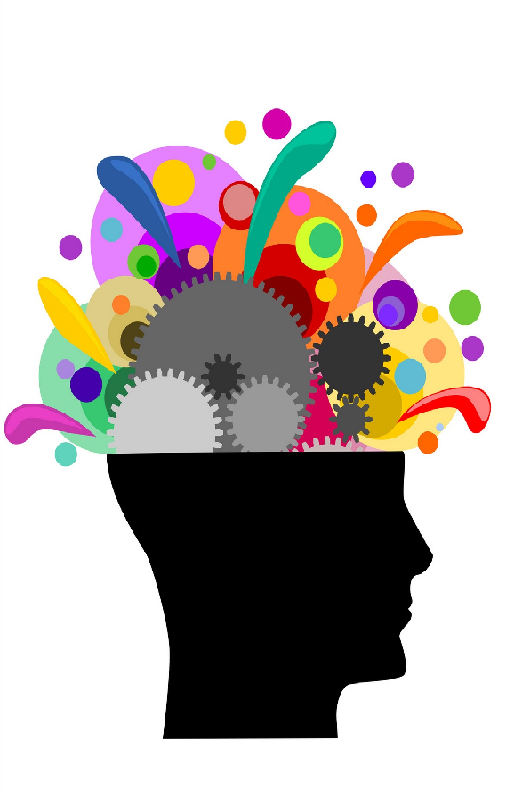 B
Do you listen to music?
Background music refers to any music played while the listener is performing another activity. Most studies on this effect have been conducted on young adults, while little attention has been paid to the presence of this effect in older adults. Hence, this study aimed to address this imbalance by assessing the impact of different types of background music on cognitive tasks tapping declarative memory and processing speed in older adults. 
Overall, background music tended to improve performance over no music and white noise, but not always in the same manner. 
The results of this study provide a positive message. Listening to music could indeed represent a relatively inexpensive and non-invasive method to enhance those cognitive abilities that are crucial to the daily living in elderly adults
http://www.ncbi.nlm.nih.gov/pmc/articles/PMC4197792/
 Sara Bottiroli et al, Front Aging Neurosci. 2014; 6: 284.
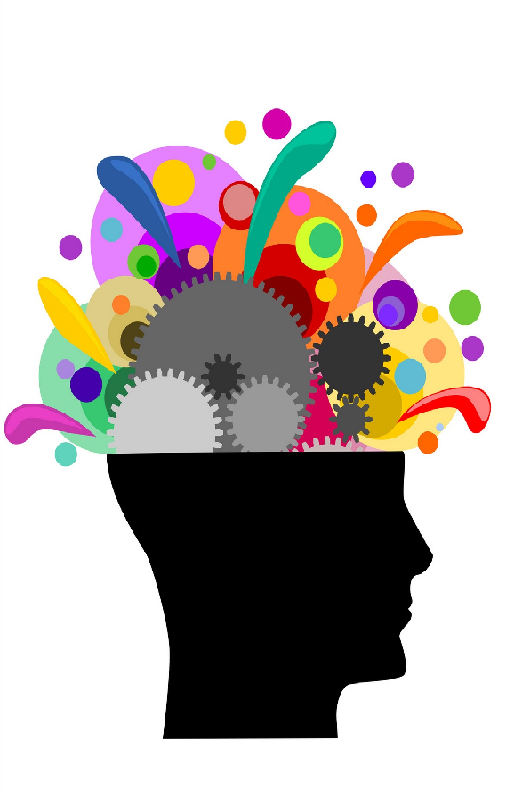 Did you have your Coffee?
Background
Persons with vascular disorders are at higher risk of cognitive decline.
Objective
To determine whether caffeine may be associated with cognitive decline reduction in elderly at high vascular risk.
Methods
We included 2475 women aged 65+ years in the Women’s Antioxidant Cardiovascular Study, a randomized trial of antioxidants and B vitamins for cardiovascular disease secondary prevention. We ascertained regular caffeine intake at baseline (1995–1996) using a validated 116 item-food frequency questionnaire. From 1998–2000 to 2005–2006, we administered four telephone cognitive assessments at two-year intervals evaluating global cognition, verbal memory and category fluency. The primary outcome was the change in global cognitive score, which was the average of the z-scores of all tests. We used generalized linear models for repeated measures that were adjusted for various sociodemographic, health and lifestyle factors to evaluate the difference in cognitive decline rates across quintiles of caffeine intake.
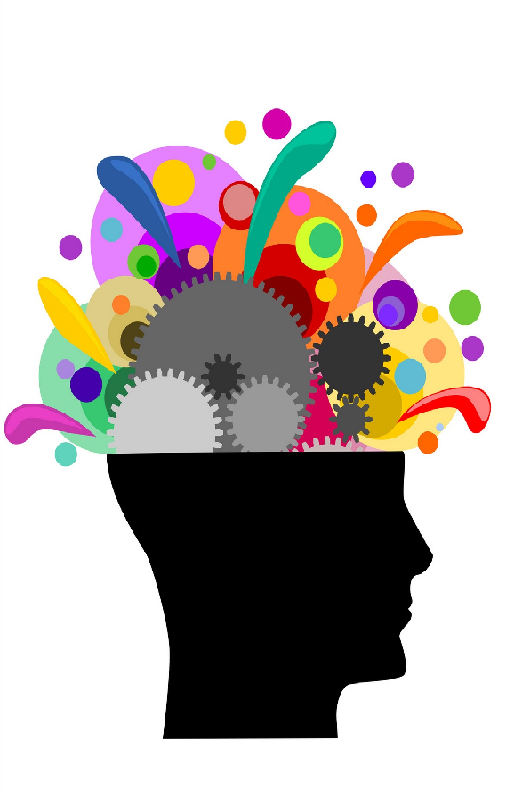 Results
We observed significantly slower rates of cognitive decline with increasing caffeine intake (p-trend=0.02). The rate difference between the highest and lowest quintiles of usual caffeine intake (> 371 versus < 30 mg/day) was equivalent to that observed between those who were 7 years apart in age (p=0.006). Consumption of caffeinated coffee was significantly related to slower cognitive decline (p-trend=0.05), but not other caffeinated products (e.g., decaf, tea, cola, chocolate). We conducted interaction analyses and observed stronger associations in women assigned to vitamin B supplementation (p-interaction = 0.02).
Conclusions
Caffeine intake was related to moderately better cognitive maintenance over 5 years in older women with vascular disorders.
Marie-Noël Vercambre, PhD et al, J Alzheimers Dis. 2013; 35(2): 10.3233/JAD-122371. 
http://www.ncbi.nlm.nih.gov/pmc/articles/PMC3807252/
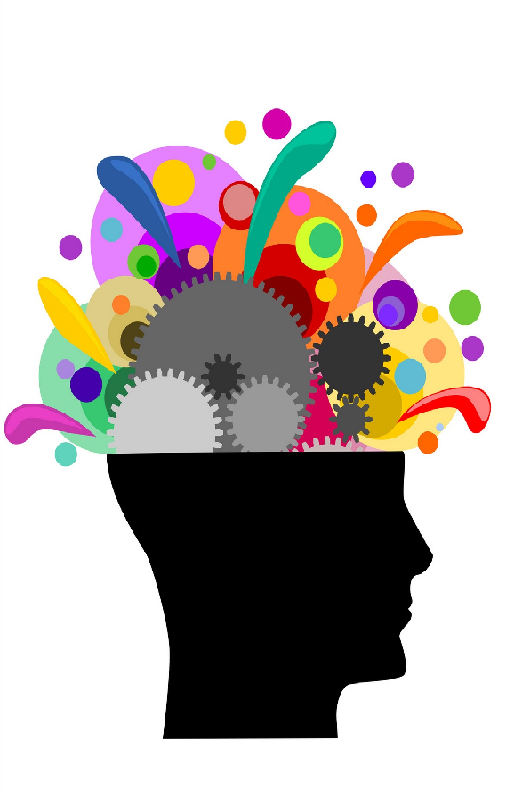 Bummer
Coffee consumption has been frequently reported for its protective association with incident dementia. However, this association has mostly been reported in studies with short follow-up periods, and it remains unclear to what extent reverse causality influences this association. Studying the long-term effect of coffee consumption on dementia with stratified follow-up time may help resolve this issue.
 In the population-based Rotterdam Study, coffee consumption was assessed in 1989–1991 (N = 5,408), and reassessed in 1997–1999 (N = 4,368). Follow-up for dementia was complete until 2011. We investigated the association of coffee consumption and incident dementia for the two examination rounds separately using flexible parametric survival models. We studied the entire follow-up period as well as stratified follow-up time at 4 years. For both examination rounds, we did not find an association between coffee consumption and dementia over the entire follow-up. In contrast, for both examination rounds, a protective association was observed only in the follow-up stratum of 0–4 years.
Our data suggest that coffee consumption is not associated with incident dementia during long-term. The protective association observed in the short-term might be driven by reverse causality
Saira Saeed Mirza, et al, European Journal of Epidemiology October 2014, Volume 29, Issue 10, pp 735-741
http://link.springer.com/article/10.1007/s10654-014-9943-y
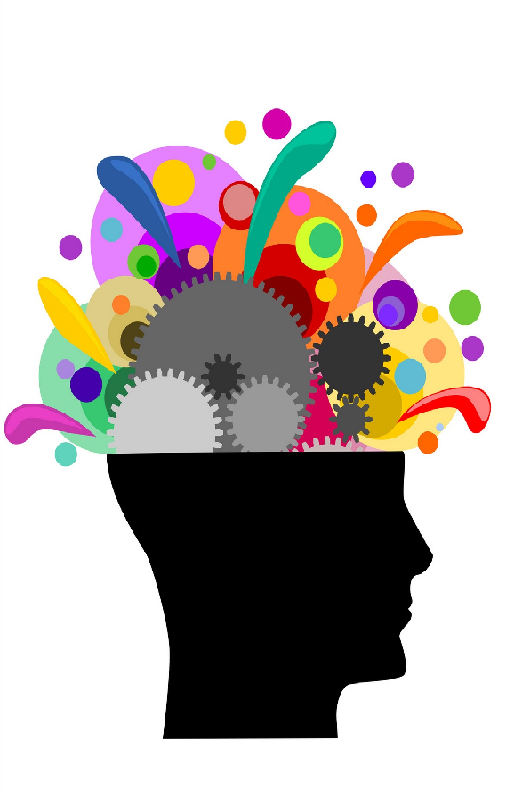 Reverse causality
Do people with better memory remember to drink more coffee
Or does drinking more coffee help your memory?
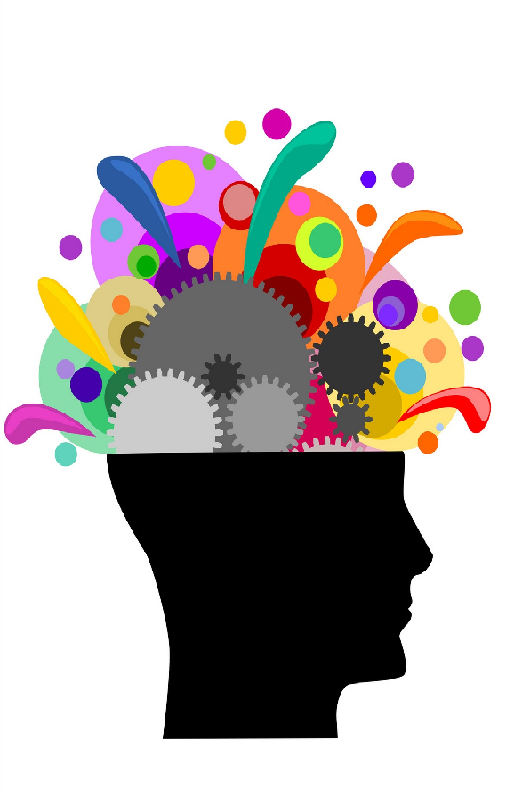 Smell  the Coffee!
A study conducted by Stockholm University revealed that smells have the tendency to take someone further back in time than verbal or visual memory cues. When introduced to a smell memory cue, participants in the study, whose average age was 75, most frequently recalled memories from early childhood.1
Alzheimer’s disease and other dementias typically erode short term memory functions before it affects the ability to recall events from one’s distant past, which makes smell a useful means of triggering those memories still intact.
Other senses have the ability to arouse feeling and memories in a person with dementia, but smell is the most direct.
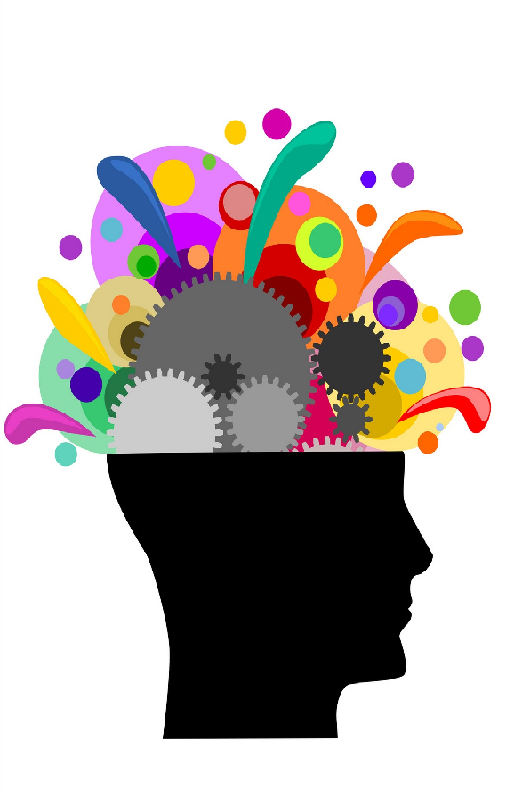 Smell test?
SUNDAY, July 13, 2014 (HealthDay News) -- New research suggests that a faltering sense of smell might signal the early stages of Alzheimer's disease, and that an inexpensive, low-tech smell test could spot who needs more extensive screening for dementia.
In two different studies, the decreased ability to identify odors was associated with the loss of brain cell function and progression to Alzheimer's disease.
"We're trying to be able to diagnose Alzheimer's earlier and theoretically deliver drugs to people sooner," said Matthew Growdon, lead author of one of the studies. "Think about cardiovascular disease as a paradigm; the idea is that we would find a way to control the risk factors [before the disease advances].“
http://consumer.healthday.com/cognitive-health-information-26/alzheimer-s-news-20/could-a-simple-smell-test-help-spot-alzheimer-s-early-689586.html
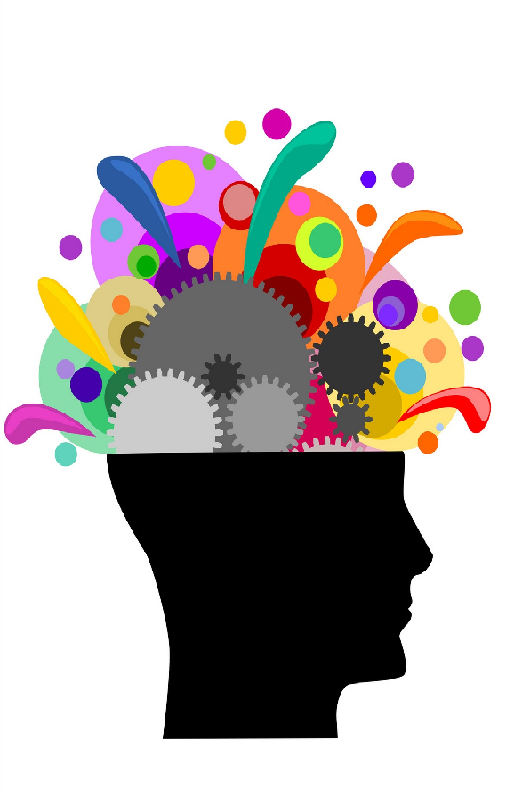 Reversing smell loss!
Loss of the sense of smell can be caused by many conditions other than Alzheimer’s, including medications, viral illnesses or injuries to the olfactory systems. But a poor sense of smell has also long been recognized as an early sign of Alzheimer’s. It may also be an early sign of mild cognitive impairment, a form of memory loss that sometimes precedes Alzheimer’s. Not all people with Alzheimer’s lose their sense of smell.
The new research shows how and where in the brain this happens, and that the impairment is likely to be treatable.
Mice exposed to a very minute amount of beta-amyloid lost their ability to detect odors. Plaques made up of the toxic proteins appeared in the rodents’ brain areas responsible for smell long before they showed up in areas important for memory. The mice spent more time sniffing than usual but became incapable of remembering smells or telling the differences among odors in lab experiments.
The research team then sought to reverse the effects. The mice were given a drug that clears beta-amyloid from the brain. After two weeks on the drug, the mice could process smells normally. After withdrawal of the drug for one week, impairments returned.
Like the mice in the study, people with Alzheimer’s may have a poor sense of smell and be unable to detect common odors like natural gas or roses. But no drugs are currently available that clear beta-amyloid from the brain, though scientists continue to test new candidates.
“The evidence indicates we can use the sense of smell to determine if someone may get Alzheimer’s disease, and use changes in sense of smell to begin treatments, instead of waiting until someone has issues learning and remembering,” Dr. Wesson said. “We can also use smell to see if therapies are working.”
http://www.alzinfo.org/articles/loss-smell-early-alzheimers-sign-reversed-lab/
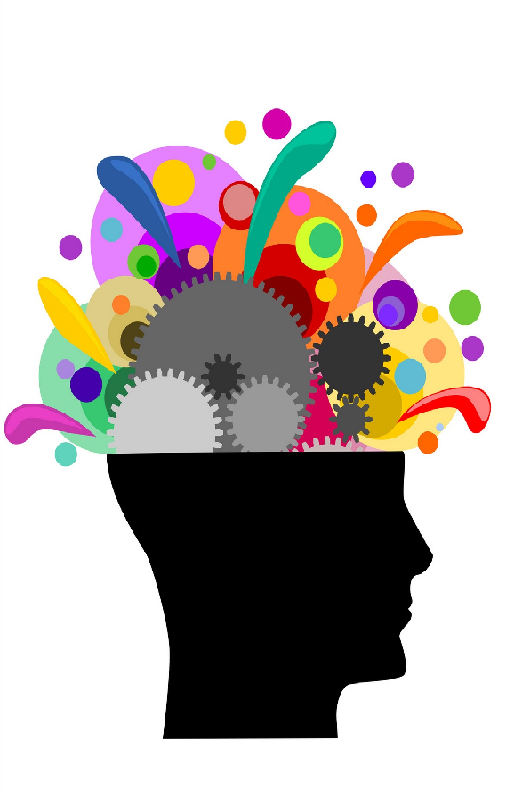 Breakfast
As succinctly summarized by Bellisle (2004, p. S230), skipping BF “has deleterious effects, has no effect or even has beneficial effects depending on what the task is, when it is performed after breakfast, the child's IQ, the child's age and nutritional status.” Clearly there is no single recipe for BF, and the statement “Breakfast is the most important meal of the day” is not as unequivocal as it is widely thought to be.
http://www.ncbi.nlm.nih.gov/pmc/articles/PMC3787246/
Br J Nutr. 2004 Oct; 92 Suppl 2():S227-32.
Cognitive effects depend on nutritional composition of breakfast and characteristics of subjects. Effects on cognition in children depend on BF composition (macronutrients, GI, calories), nourishment (malnourished, well-nourished, obese) and IQ. In adults, cognitive effects of BF also depend on BF composition as well as on glucose tolerance and whether or not they eat BF habitually. Contrary to the broadly accepted belief, high-CHO BF may negatively influence cognition in well-nourished children. Also quite contrary to the common view of healthy eating, high-fat BF improved cognitive performance in adult habitual BF eaters. Front Hum Neurosci. 2013; 7: 631. 10.3389/fnhum.2013.00631
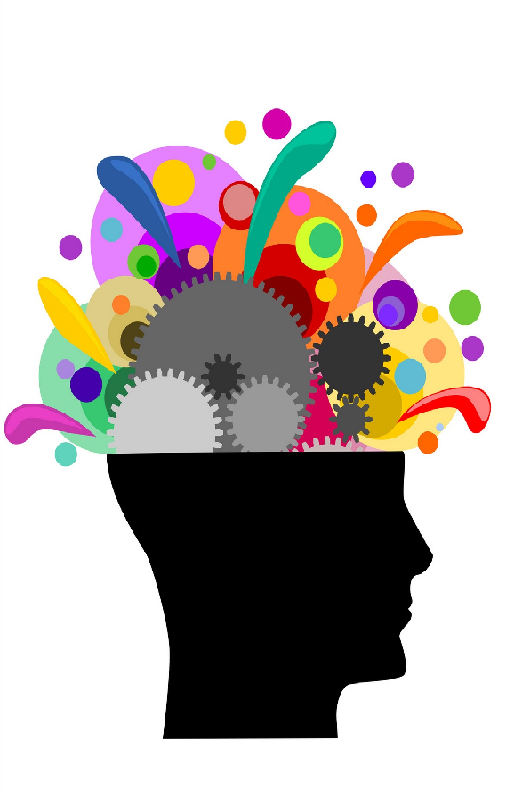 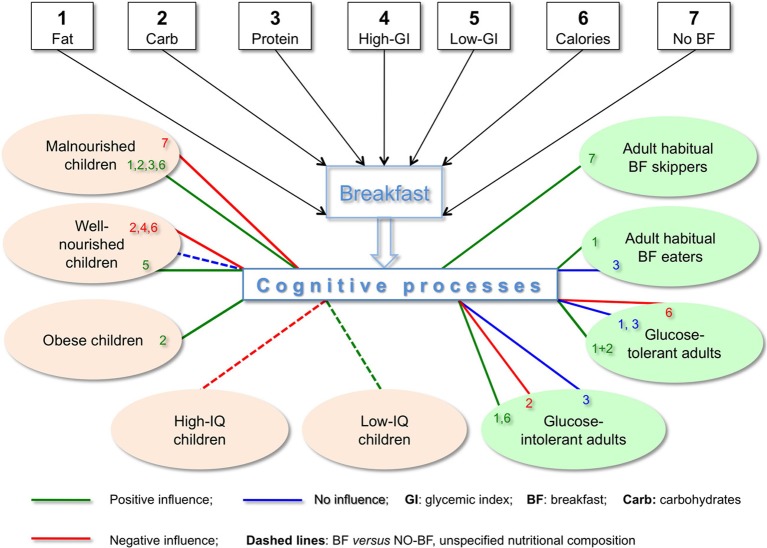 http://www.ncbi.nlm.nih.gov/pmc/articles/PMC3787246/figure/F1/
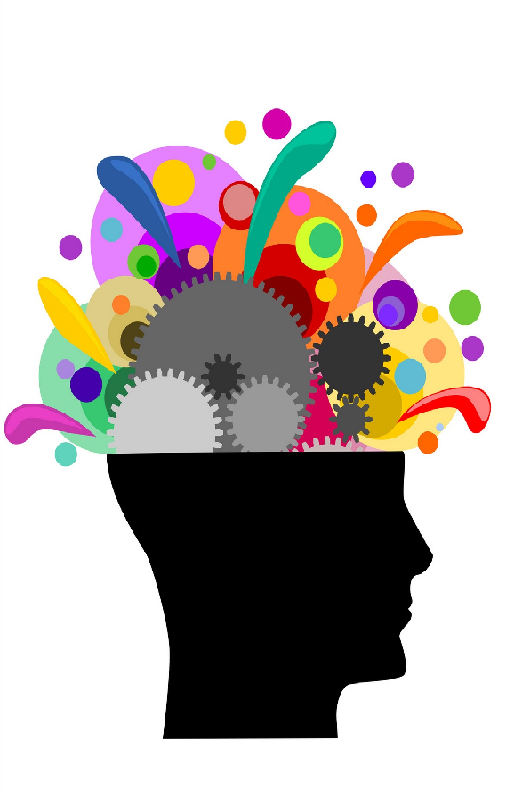 Western Diet
Intake of saturated fats and simple carbohydrates, two of the primary components of a modern Western diet, is linked with the development of obesity and Alzheimer's Disease.
 The present paper summarizes research showing that Western diet intake is associated with cognitive impairment, with a specific emphasis on learning and memory functions that are dependent on the integrity of the hippocampus. The paper then considers evidence that saturated fat and simple carbohydrate intake is correlated with neurobiological changes in the hippocampus that may be related to the ability of these dietary components to impair cognitive function. 
Finally, a model is described proposing that Western diet consumption contributes to the development of excessive food intake and obesity, in part, by interfering with a type of hippocampal-dependent memory inhibition that is critical in the ability of animals to refrain from responding to environmental cues associated with food, and ultimately from consuming energy intake in excess of that driven solely by caloric need
http://www.sciencedirect.com/science/article/pii/S0031938410004506
Scott E. Kanoski,Terry L. Davidson, Physiology & Behavior, Volume 103, Issue 1, 18 April 2011, Pages 59–68
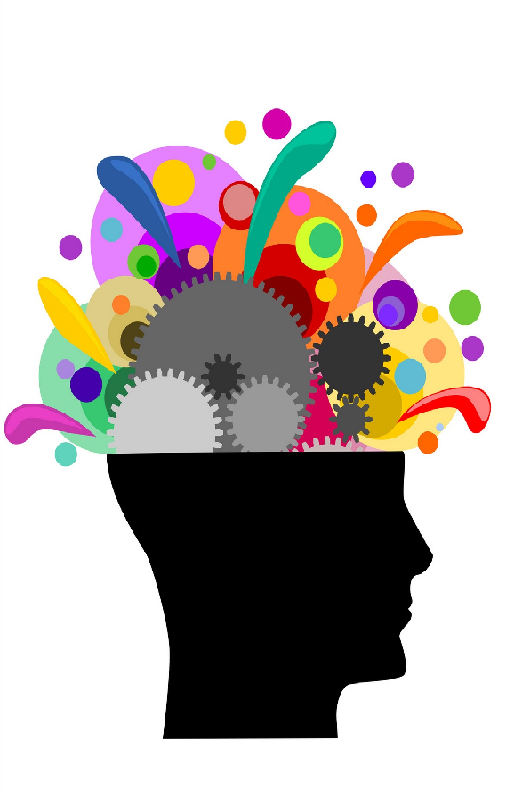 Foods That May Induce Memory Loss & Increase Alzheimer’s
Why Some Foods Induce Memory Loss
The brain needs its own brand of fuel. It requires healthy fats, fruits, vegetables, lean proteins, and adequate vitamins and minerals. Consuming too little of these foods and too many complex carbohydrates, processed foods and sugar stimulates the production of toxins in the body. Those toxins can lead to inflammation, the build-up of plaques in the brain and, as a result, impaired cognitive function.
These effects apply to people of all ages, not just seniors.
Foods That Induce Memory Loss
Unfortunately, the foods that hamper memory are common staples in the American diet. White breads, pasta, processed meats and cheeses, all of these have been linked to Alzheimer’s disease. Some experts have even found that whole grain breads are as bad as white breads because they spike blood sugar, which causes inflammation.
http://www.alzheimers.net/2014-01-02/foods-that-induce-memory-loss/
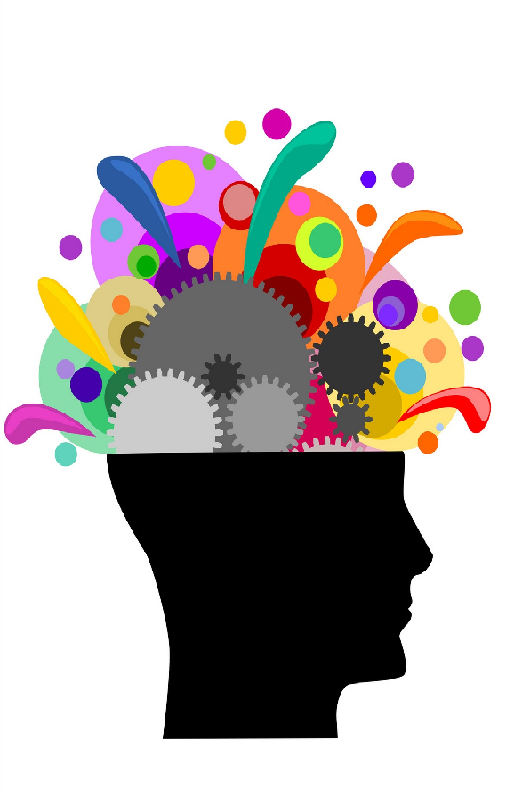 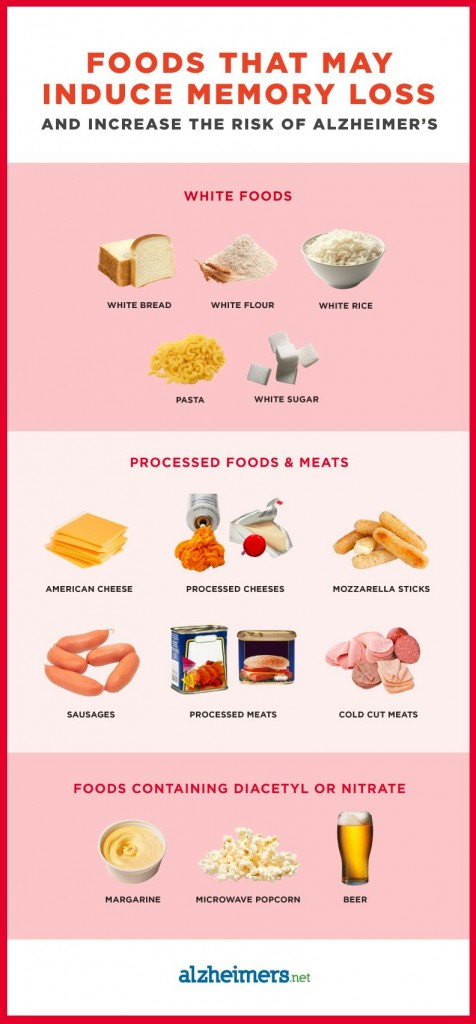 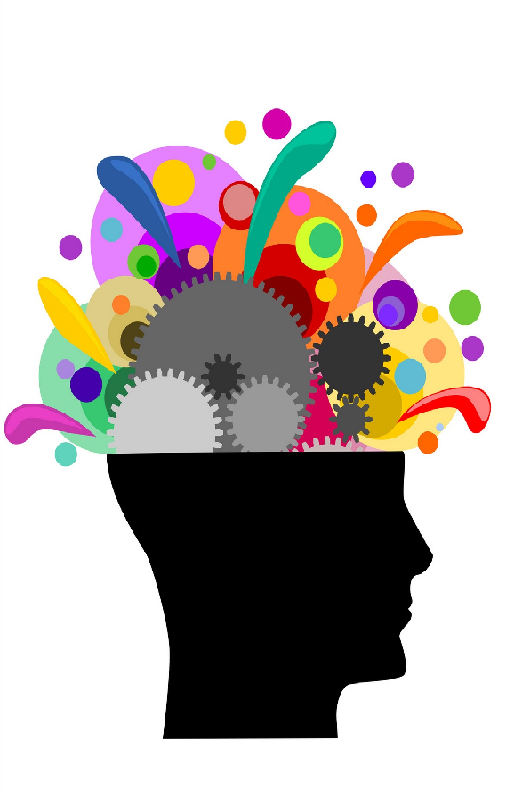 Skip the bacon!
Here’s a list of foods linked to increased rates of Alzheimer’s disease:
Processed cheeses, including American cheese, mozzarella sticks, Cheez Whiz and Laughing Cow. These foods build up proteins in the body that have been associated with Alzheimer’s.
Processed meats, such as bacon, smoked turkey from the deli counter and ham. Smoked meats like these contain nitrosamines, which cause the liver to produce fats that are toxic to the brain.
Beer. Most beers contain nitrites, which have been linked to Alzheimer’s.
White foods, including pasta, cakes, white sugar, white rice and white bread. Consuming these causes a spike in insulin production and sends toxins to the brain.
Microwave popcorn contains diacetyl, a chemical that may increase amyloid plaques in the brain. Research has linked a buildup of amyloid plaques to Alzheimer’s disease.
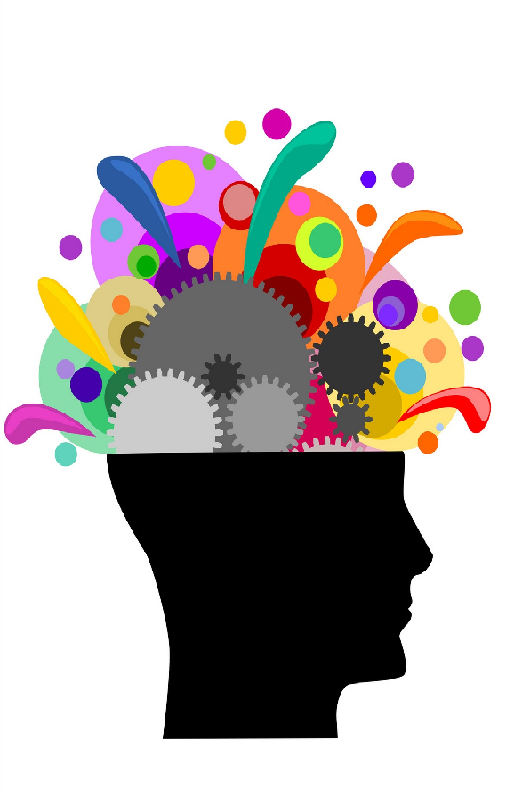 Brain boost!
Here’s the list of foods that help boost memory for seniors and the rest of us:
Leafy green vegetables
Salmon and other cold-water fish
Berries and dark-skinned fruits
Coffee and chocolate
Extra virgin olive oil
Cold-pressed virgin coconut oil
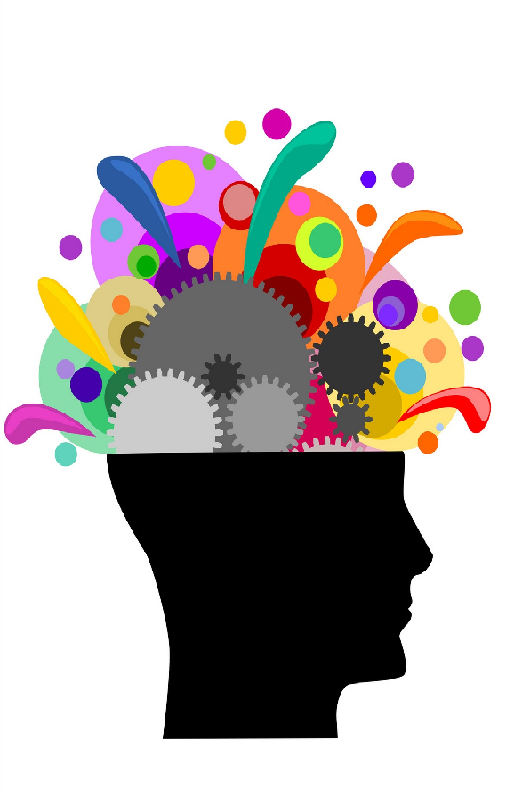 Foods that may prevent memory loss
Add Vitamin E with Almonds, other nuts and Avocado
Beans and green peas provide a rich source of B-complex which plays a role in protecting against brain shrinkage as well as maintaining blood sugar levels. Vitamin B1 thiamine and folic acid are found in enriched grain products and cereals
Some studies suggest Vitamin C may protect against dementia related brain plaque. Eat Oranges, limes and lemons, sweet peppers, strawberries, cantaloupes and tomatoes. 
Spinach is packed with at least 15 different antioxidant compounds known as flavonoids shown to slow formation of the beta-amyloid plaques that build up in those with Alzheimer’s disease. Spinach is rich in vitamins A, vitamin K, folic acid and iron (www.aarp.org/health/healthliving/info-3-2012/foods-may-lower-dementia-risk-slideshow.html)
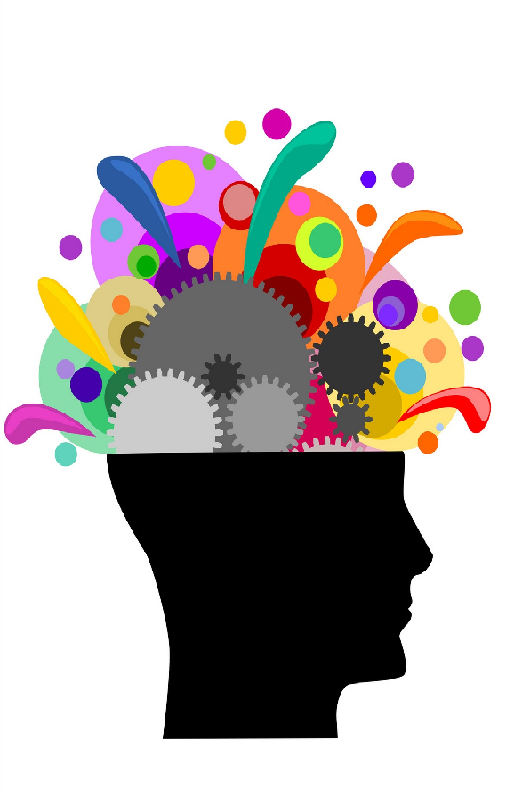 Cinnamon and Sugar!
Researchers from the University of California, Santa Barbara, found that the cinnamon compounds cinnamaldehyde and epicatechin could help stop "tangles" of tau protein -- notorious in the memory-robbing neurodegenerative disease -- from forming in the brain.  2013;36(1):21-40. doi: 10.3233/JAD-122113.

A 2012 review of several recent studies concluded that the use of cinnamon had a potentially beneficial effect on glycemic control. One study published in 2009 found that a 500 mg capsule of cinnamon taken twice a day for 90 days improved hemoglobin A1C levels — a reflection of average blood sugar level for the past two to three months — in people with poorly controlled type 2 diabetes (hemoglobin A1C levels greater than 7 percent) Vafa M, et al. Effects of cinnamon consumption on glycemic status, lipid profile and body composition in type 2 diabetic patients. International Journal of Preventive Medicine. 2012;3:531. Crawford P. Effectiveness of cinnamon for lowering hemoglobin A1C in patients with type 2 diabetes: A randomized, controlled trial. Journal of the American Board of Family Medicine. 2009;22:507.
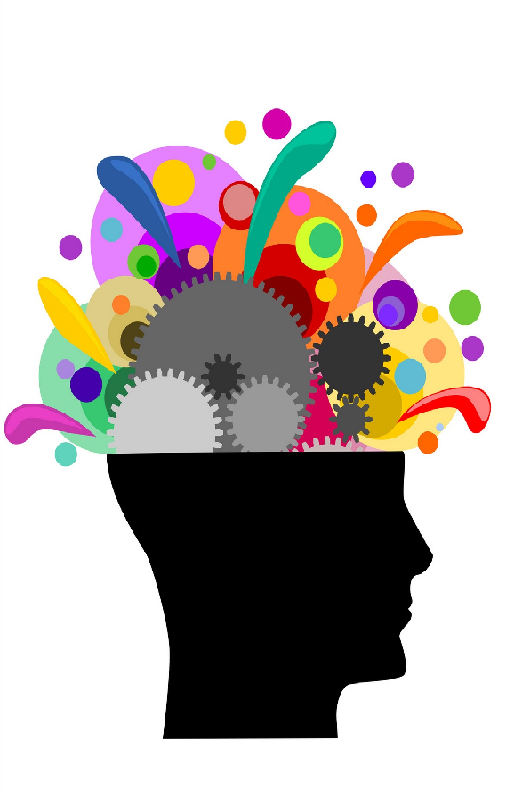 Have some curry/turmeric!
There's good news for curry fans - your favourite meal could also be beneficial to your health.
An ingredient in the yellow curry spice turmeric may hold the key to repairing the brains of people with neurodegenerative diseases such as Alzheimer's, research suggests.
In laboratory tests, aromatic turmerone promoted the proliferation of brain stem cells and their development into neurons. The bio-active compound could help scientists develop treatments for conditions in which brain cells are lost, including Alzheimer's and stroke, it is claimed.
Lead researcher Dr Adele Rueger, from the Institute of Neuroscience and Medicine in Julich, Germany, said: "While several substances have been described to promote stem cell proliferation in the brain, fewer drugs additionally promote the differentiation of stem cells into neurons, which constitutes a major goal in regenerative medicine.
"Our findings on aromatic turmerone take us one step closer to achieving this goal."
In living rats, injections of aromatic turmerone led to the expansion of two key brain regions, the subventricular zone (SVZ) and hippocampus.
Both are sites in adult mammalian brains where neurogenisis - the growth of new neurons - is known to occur.
The findings are published in the online journal Stem Cell Research & Therapy.
Aromatic turmerone is the lesser-studied of two major bio-active compounds in turmeric. The second, curcumin, is a well known anti-inflammatory agent and reputed to have anti-cancer properties.
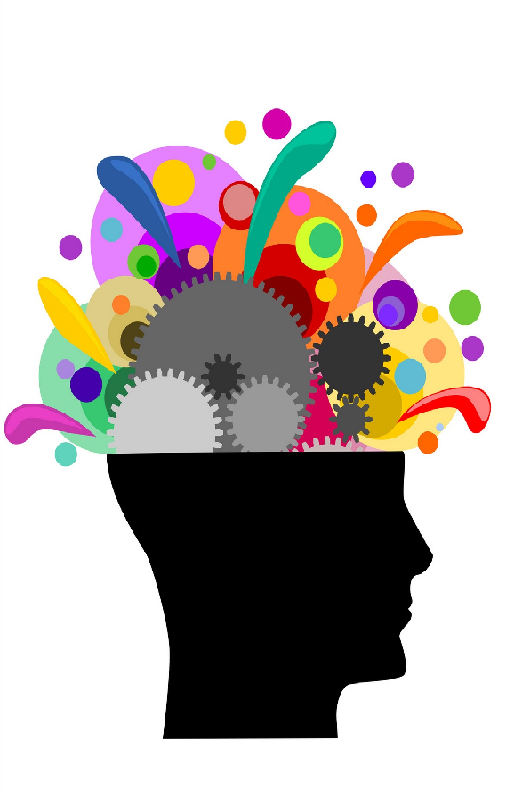 Sugar…avoid!
“The role of sugar and carbohydrates is one of the most important concepts in the Alzheimer’s Diet”
“Too much sugar over time is bad for the brain. It causes surges of insulin release in the body that over time may impair a person’s ability to process sugar. In the brain, too much insulin leads to inflammation, which can promote the development and worsening of Alzheimer’s disease” 
The Alzheimer’s Diet Richard Isaacson MD and Christopher N. Ochner Ph.D.
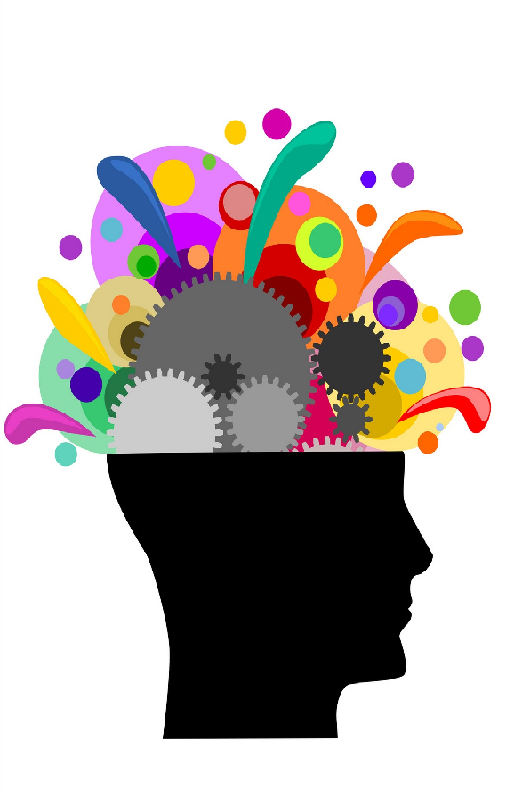 Glycemic index
This is a ranking on a scale from 0 to 100 for carbohydrates according to the extent to which they raise blood glucose levels and how much insulin is released by the body in response. 
High glycemic index foods cause a more pronounced increase or spike in blood glucose and require more insulin to metabolize.
High glycemic index foods include white bread, white rice, most sodas, cakes, and cookies.
Lower glycemic index foods include most fruits and vegetables, nuts and beans.
The Alzheimer’s Diet
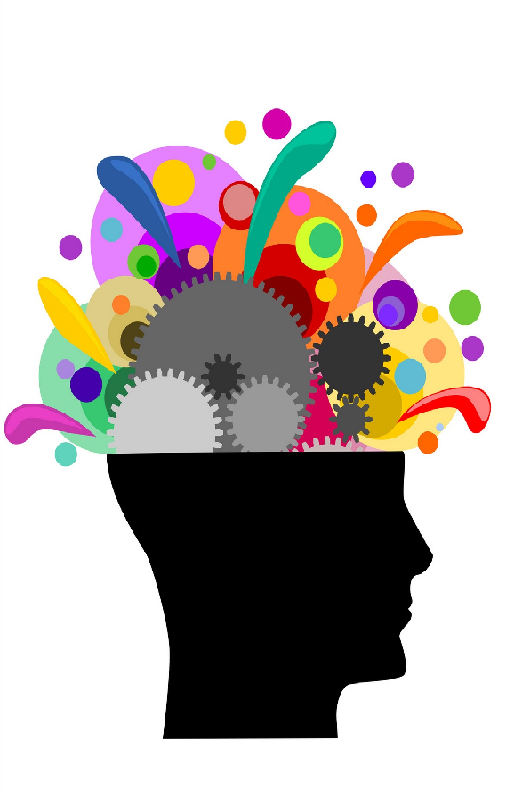 Chocolate
In a small study in the journal Nature Neuroscience, healthy people, ages 50 to 69, who drank a mixture high in antioxidants called cocoa flavanols for three months performed better on a memory test than people who drank a low-flavanol mixture.
On average, the improvement of high-flavanol drinkers meant they performed like people two to three decades younger on the study’s memory task, said Dr. Scott A. Small, a neurologist at Columbia University Medical Center and the study’s senior author. They performed about 25 percent better than the low-flavanol group.
The findings support recent research linking flavanols, especially epicatechin, to improved blood circulation, heart health and memory in mice, snails and humans. But experts said the new study, although involving only 37 participants and partly funded by Mars Inc., the chocolate company, goes further and was a well-controlled, randomized trial led by experienced researchers.
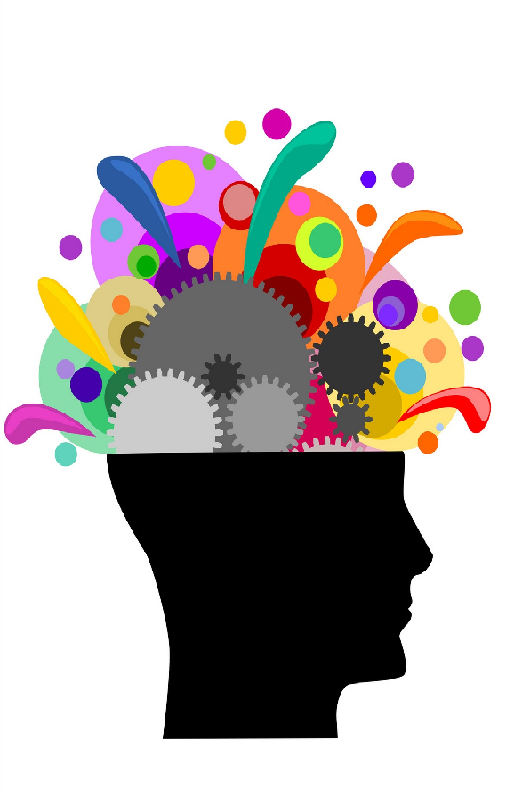 Besides improvements on the memory test — a pattern recognition test involving the kind of skill used in remembering where you parked the car or recalling the face of someone you just met — researchers found increased function in an area of the brain’s hippocampus called the dentate gyrus, which has been linked to this type of memory.
There was no increased activity in another hippocampal region, the entorhinal cortex, which is impaired early in Alzheimer’s disease. That reinforces the idea that age-related memory decline is different and suggests that flavanols might not help Alzheimer’s, even though they might delay normal memory loss.
“Candy bars don’t even have a lot of chocolate in them,” Dr. Schroeter said. And “most chocolate uses a process called dutching and alkalization. That’s like poison for flavanol.”
Mars already sells a supplement, CocoaVia, which it says promotes healthy circulation, including for the heart and brain. It contains 20 to 25 milligrams of epicatechin per packet of powder or capsule serving, Dr. Schroeter said; 30 packets cost $34.95. Epicatechin is also in foods like tea and apples, although may be less absorbable.
http://www.nytimes.com/2014/10/27/us/a-bite-to-remember-chocolate-is-shown-to-aid-memory.html?_r=0
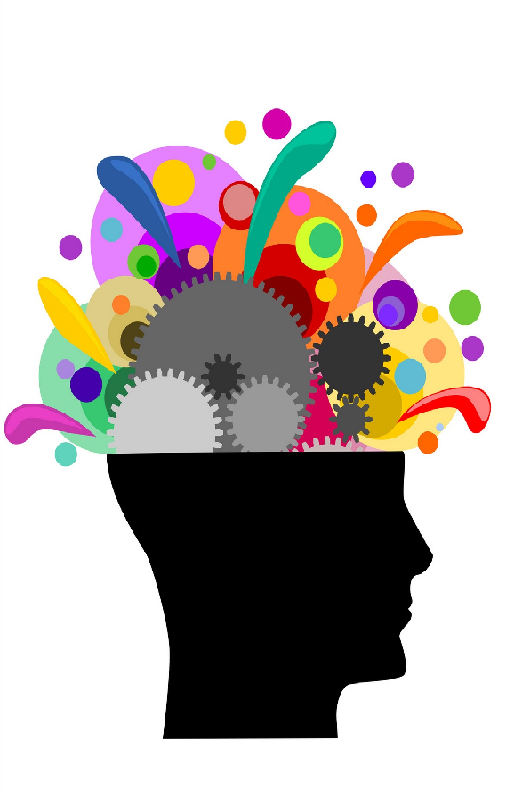 Coconut oil
There is a scientific rationale for why coconut oil and ketogenic diets may help the brain. The Alzheimer brain is unable to use sugar (glucose) well. This problem occurs very early in the disease and it is a strong correlate of future memory loss. Medium chain fatty acids (MCTs, fats with 6-12 carbon atoms) in the diet can be converted by the liver into ketones which the brain can use an alternate source of fuel. Ketogenic diets have been shown to help other brain disorders such as epilepsy. Coconut oil is a source of MCTs. Axona is a medical drink comprised of MCTs (derived from coconut or palm oil) that is marketed in the US for dietary management of metabolic problems in Alzheimer’s. A trial of Axona in Alzheimer’s found benefits in a subgroup of subjects. Another clinical trial is being planned to confirm its memory benefits and to test whether it improves brain function. 
Axona and coconut oil carry some risks – they can raise blood lipids and cause loose stools. They also need to be avoided in some people with diabetes or kidney problems. So people should discuss it with their doctors before they try it as a treatment. Coconuts are consumed widely in southern India in various forms raising the interesting question of whether it may be partly responsible for lower rates of Alzheimer’s in India. Tom Kha Ghai (Thai coconut milk soup) or Indian coconut chutney are probably tastier alternatives to coconut oil, and both can be purchased at ethnic groceries. 
Make sure to get  non-hydrogenated without any transfatshttp://www.nytimes.com/2012/11/21/booming/ask-and-expert-about-alzheimers-part-3.html?pagewanted=3
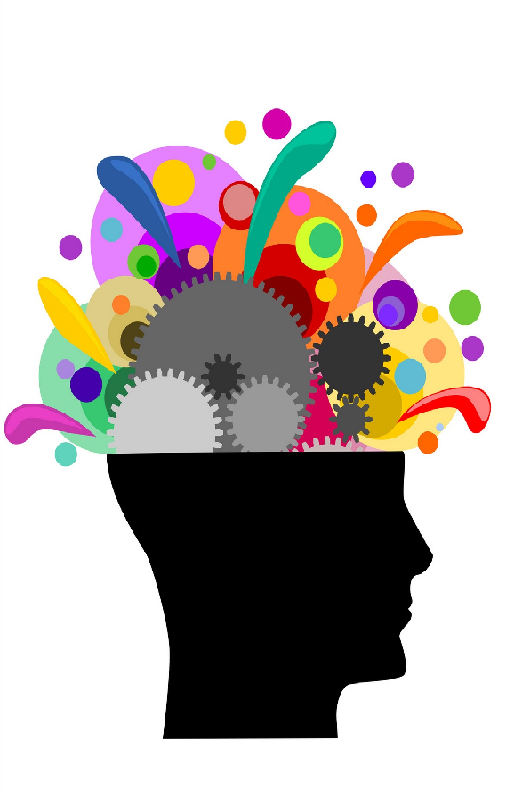 When to begin diet to fight against Alzheimer?
Never too early to make healthier dietary choices.
The effect of diet on overall health starts in the womb!
A notably higher prevalence of dementia was found in respondents who indicated they had experienced food insufficiency in childhood than in their food-sufficient counterparts (23.5% versus 14.3%). The findings from multiple logistic regression analysis revealed that food insufficiency in childhood would independently increase the risk of developing dementia in old age by 81%, after adjusting for sociodemographic factors (odds ratio =1.81, 95% confidence interval 1.13–2.92, P<0.01).Conclusion: Findings from the present study showing that food insufficiency in early life significantly contributes to dementia in later life highlight the importance of childhood living conditions in maintaining cognitive function in old age. It is, therefore, suggested that older adults with childhood food insufficiency might be targeted for programs designed to prevent dementia.
http://dx.doi.org/10.2147/CIA.S69220
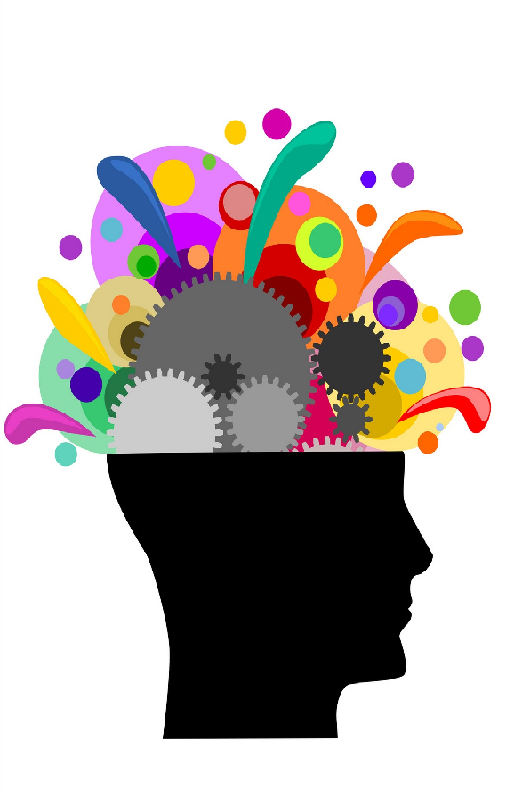 Starbucks
Due to increasingly starch-heavy diets that contain little overall vitamin value, today, a great deal of us are calorie rich, but nutrient poor.
Where your diet falls short, more targeted single vitamins or supplements may help fill in the gaps, but a doctor or dietitian should always be consulted
Today, vitamins and supplements have grown to a $68 billion dollar global industry, a $13 billion market in the United States alone, and while we’ve made leaps and bounds in understanding the effect vitamins have on our systems, consumers still struggle with what they should be taking, and how much of it. 
Of course, while a well-balanced diet is still the best way to get all your necessary nutrients.
http://magazine.good.is/articles/know-what-you-need
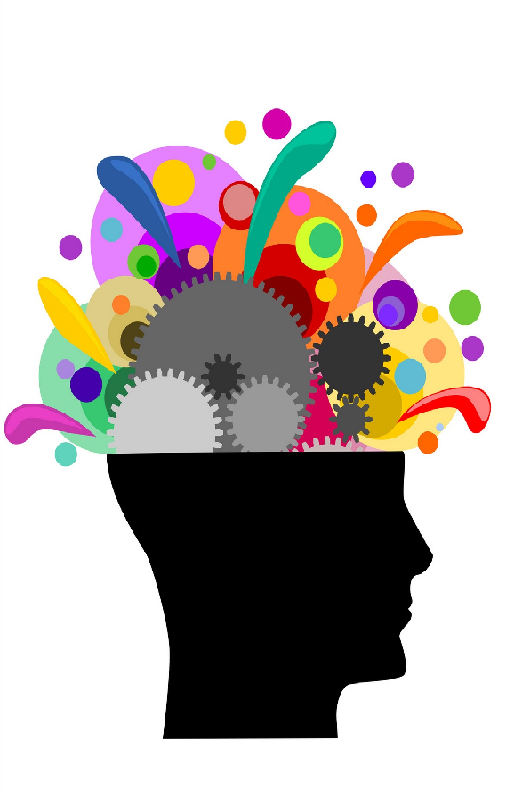 Mayo Clinic
The dietary guidelines recommend supplements — or fortified foods — in the following situations:
Women who may become pregnant should get 400 micrograms a day of folic acid from fortified foods or supplements, in addition to eating foods that naturally contain folate.
Women who are pregnant should take a prenatal vitamin that includes iron or a separate iron supplement.
Adults age 50 or older should eat foods fortified with vitamin B-12, such as fortified cereals, or take a multivitamin that contains B-12 or a separate B-12 supplement.
Adults age 65 and older who do not live in assisted living or nursing homes should take 800 international units (IU) of vitamin D daily to reduce the risk of falls.

http://www.mayoclinic.org/healthy-living/nutrition-and-healthy-eating/in-depth/supplements/art-20044894
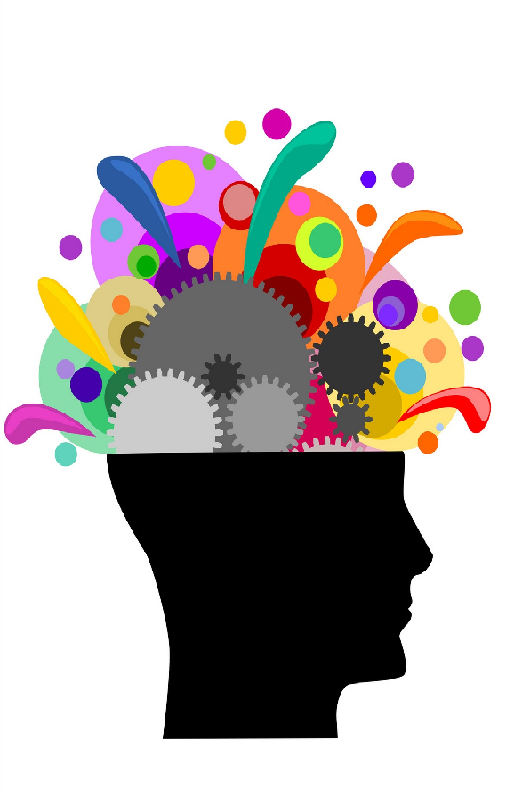 Dietary supplements also may be appropriate if you:
Don't eat well or consume less than 1,600 calories a day.
Are a vegan or a vegetarian who eats a limited variety of foods.
Don't obtain two to three servings of fish a week. If you have difficulty achieving this amount, some experts recommend adding a fish oil supplement to your daily regimen.
Are a woman who experiences heavy bleeding during your menstrual period.
Have a medical condition that affects how your body absorbs or uses nutrients, such as chronic diarrhea, food allergies, food intolerance, or a disease of the liver, gallbladder, intestines or pancreas.
Have had surgery on your digestive tract and are not able to digest and absorb nutrients properly.
http://www.mayoclinic.org/healthy-living/nutrition-and-healthy-eating/in-depth/supplements/art-20044894
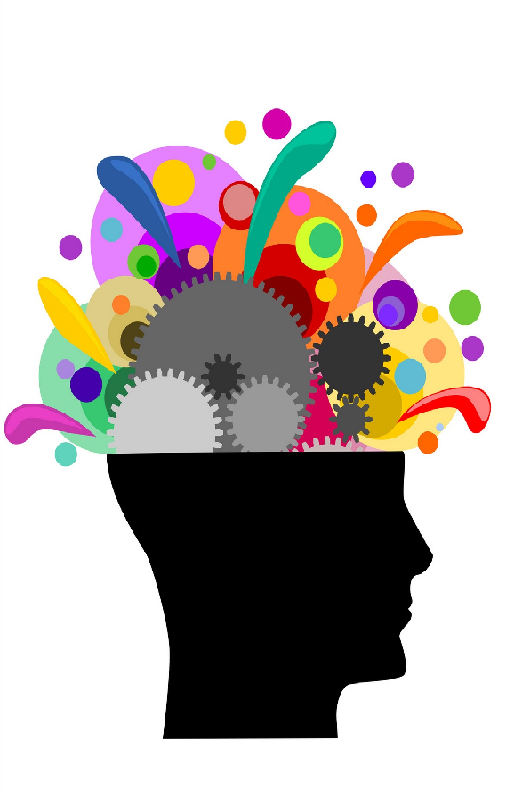 Brain nutrients
There's the popular notion of brain food. There's some evidence suggesting that omega-3 fatty acids, found in fish, and antioxidants, like vitamins C and E, found in vegetables, may help nourish the brain.
http://www.npr.org/blogs/health/2013/04/15/176920391/how-exercise-and-other-activities-beat-back-dementia
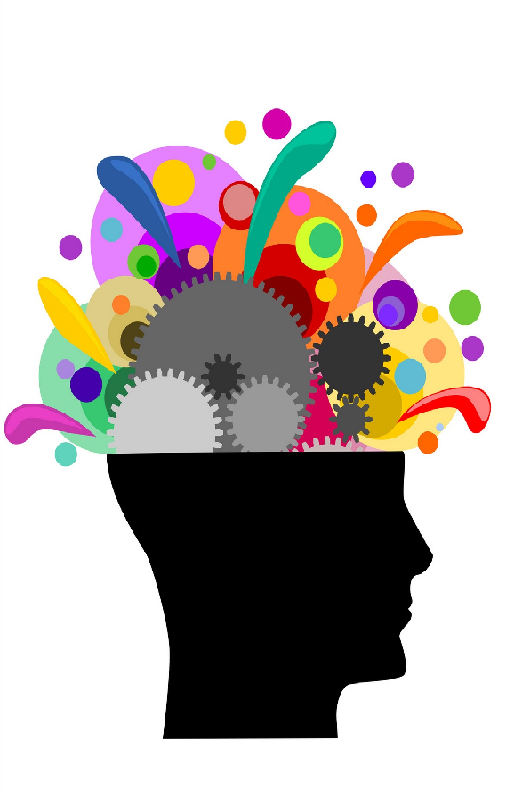 Relationship between nutrient status and psychometric and imaging indices of brain health in dementia-free elders.
Thirty plasma biomarkers of diet were assayed in the Oregon Brain Aging Study cohort (n = 104). Principal component analysis constructed nutrient biomarker patterns (NBPs) and regression models assessed the relationship of these with cognitive and MRI outcomes.
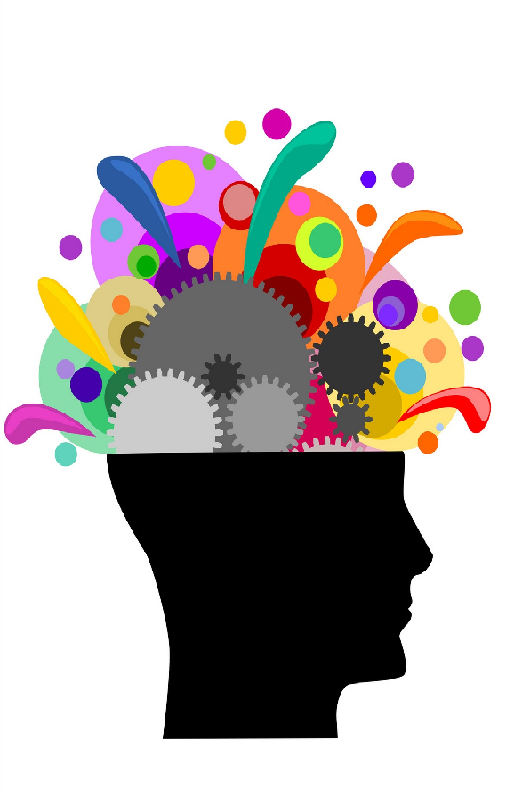 Results: Mean age was 87 ± 10 years and 62% of subjects were female. Two NBPs associated with more favorable cognitive and MRI measures: one high in plasma vitamins B (B1, B2, B6, folate, and B12), C, D, and E, and another high in plasma marine ω-3 fatty acids. A third pattern characterized by high trans fat was associated with less favorable cognitive function and less total cerebral brain volume. Depression attenuated the relationship between the marine ω-3 pattern and white matter hyperintensity volume
GL Bowman et al, Neurology January 24, 2012 vol. 78 no. 4 241-249 
http://www.neurology.org/content/78/4/241
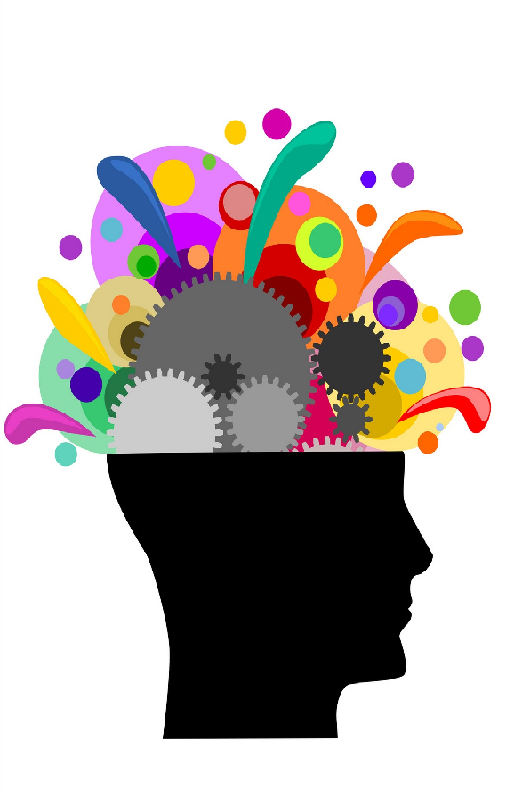 Did you brush your Teeth?
Researchers who followed close to 5,500 elderly people over an 18-year period, found those who reported brushing their teeth less than once a day were up to 65 percent more likely to develop dementia than those who brushed daily.
"Not only does the state of your mind predict what kind of oral health habits you practice, it may be that your oral health habits influence whether or not you get dementia," said Annlia Paganini-Hill, who led the study at the University of California.
Inflammation stoked by gum disease-related bacteria is implicated in a host of conditions including heart disease, stroke and diabetes
Journal of the American Geriatrics Society, cannot prove that poor dental health can cause dementia.
Neglecting one's teeth might be an early sign of vulnerability to dementia, for instance, or some other factor could be influencing both conditions
Journal of the American Geriatrics Society Volume 60, Issue 8, pages 1556–1563, August 2012
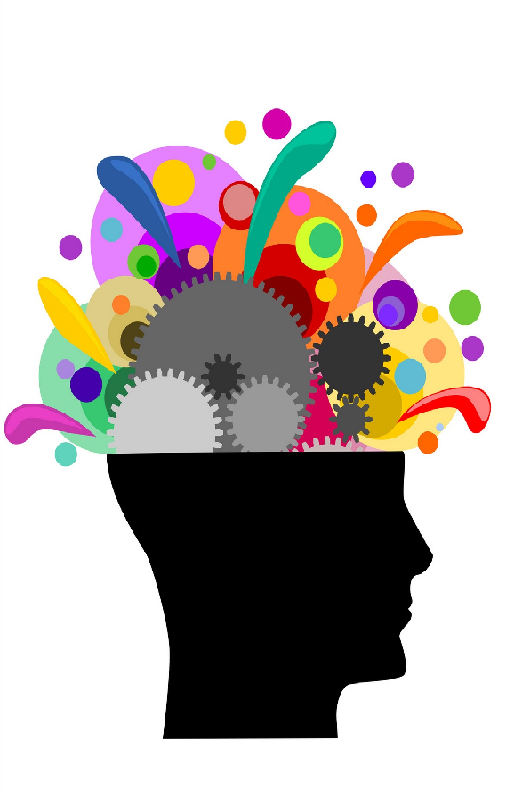 Exercise
Kramer did a study in which he scanned the brains of 120 older adults, half of whom started a program of moderate aerobic exercise — just 45 minutes, three days a week, mostly walking. After a year, the MRI scans showed that for the aerobic group, the volume of their brains actually increased.
What's more, individuals in the control group lost about 1.5 percent of their brain volume, adding up to a 3.5 percent difference between individuals who took part in aerobic exercise and those who did not. 
PNAS vol. 108 no. 7, Kirk I. Erickson,  3017–3022
http://www.pnas.org/content/108/7/3017.abstract?sid=68cb95f7-9654-4717-a9c5-14a0d7338c70
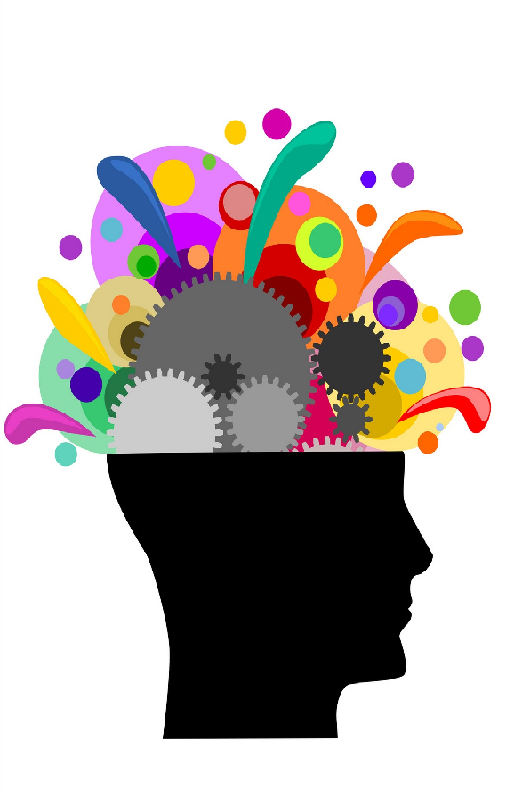 Exercise in Dementia
"This very small pilot study provides preliminary evidence [this program] may improve cognitive function, quality of life, physical function and caregiver burden with effect sizes that are substantially larger than what is typically seen with currently available dementia medications," principal investigator Deborah E. Barnes, PhD, MPH, University of California, San Francisco, and the San Francisco Veterans Affairs Medical Center, told delegates here attending the American Academy of Neurology (AAN) 65th 
Known as Preventing Loss of Independence through Exercise (PLIÉ), the program "combines the best elements of eastern and western exercise traditions including yoga, tai chi, Feldenkrais, physical therapy, occupational therapy, mindfulness, and dance movement therapy," said Dr. Barnes.
In the 18-week study, the researchers tested the efficacy of the PLIÉ program in 6 patients with mild to moderate dementia who were attending an adult day care program and compared the outcomes with those of 5 patients who received UC in the same center. Participants in the active treatment group attended 45-minute sessions 3 days a week for 18 weeks.
http://www.medscape.com/viewarticle/781607  March 28, 2013
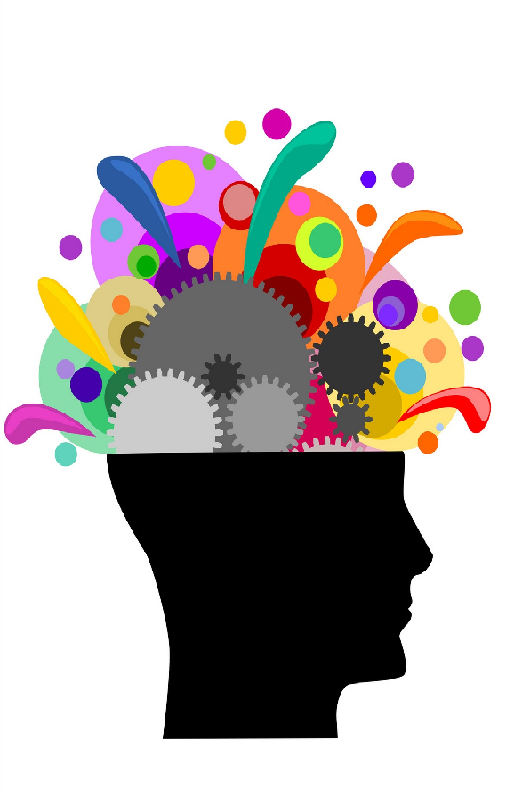 Late-life social activity and cognitive decline in old age.
a study looking at the social lives of about 1,100 adults over 80. He asked them about going to restaurants and sporting events, playing bingo, doing volunteer work and other activities.
Individuals were followed for up to 12 years. Those with busy social lives were half as likely to develop dementia, compared with those with minimal social activities.
James BD et all, J Int Neuropsychol Soc. 2011 Nov;17(6):998-1005
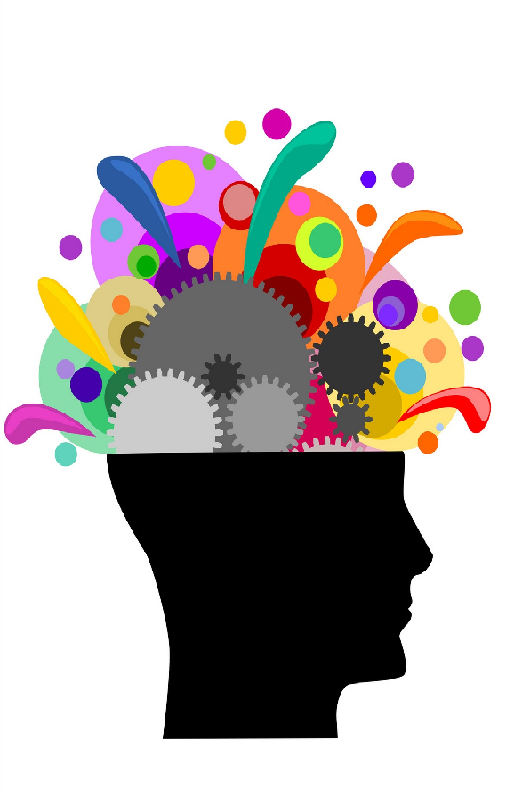 Get out of your bedroom?
James looked at a different measure of activity — something he calls "life space." He added up how often people got out of their bedroom, went out of their house, traveled out of their neighborhood or out of town. "The people who never left their home — even though they didn't seem to have any cognitive problems when we started following them — were twice as likely to develop Alzheimer's disease" over five years, James says.
Am J Geriatr Psychiatry. 2011 Nov;19(11):961-9
http://www.npr.org/blogs/health/2013/04/15/176920391/how-exercise-and-other-activities-beat-back-dementia
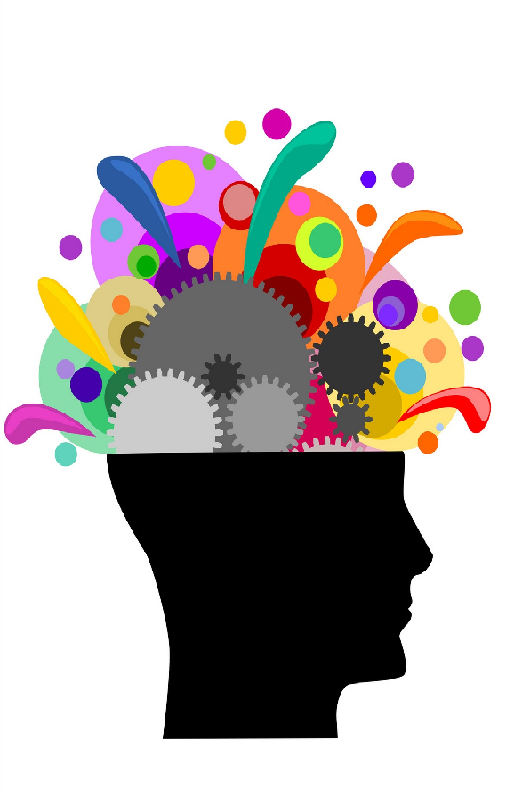 Reading, writing, and games!
A study published in the scholarly journal Neurology [subscription only] says that, although there is no cure for dementia, "reading, writing, and playing games" can slow the disease's progress. The scientists, led by Robert S. Wilson, asked 294 patients about their reading habits over the course of about 6 years, and then tested their brains for dementia after their deaths. The study showed that mentally active patients — ones who read and wrote regularly — declined at a significantly slower rate than those who had an average amount of activity.
http://www.npr.org/blogs/thetwo-way/2013/07/08/199955597/book-news-reading-and-writing-slow-dementia-study-says
http://www.neurology.org/content/early/2013/07/03/WNL.0b013e31829c5e8a
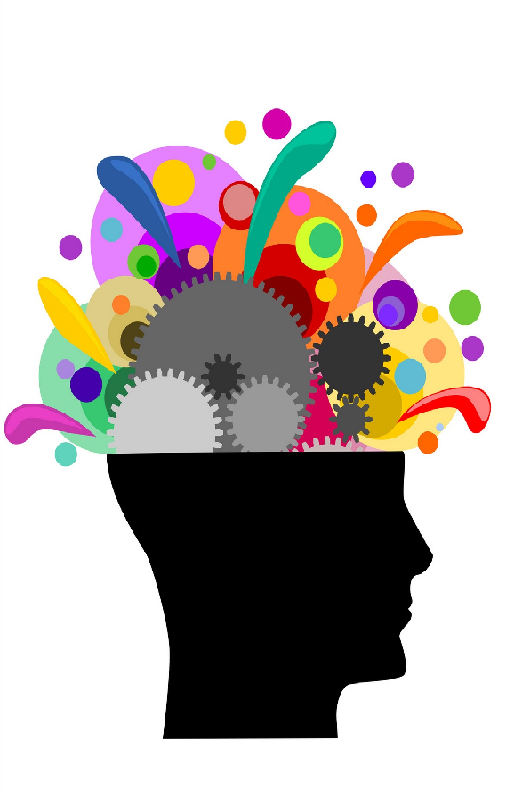 Vitamin D
Low vitamin D is associated with an increased risk for Alzheimer’s disease and other forms of dementia, according to a new report, though whether low vitamin D is a cause of the disorders remains unknown.
The scientists measured blood levels of vitamin D in 1,658 men and women, average age of 73, without dementia at the start of the study. Over an average follow-up of more than five years, 171 developed dementia.
The study, published online in the journal Neurology, controlled for many dementia risk factors — including age, education, sex, body mass index, smoking, alcohol use, diabetes and hypertension. It found that compared with those who had vitamin D levels of 50 or more nanomoles per liter, those with levels of 25 to 50 had a 53 percent increased risk for all-cause dementia and a 69 percent increased risk for Alzheimer’s disease. People with readings of 25 or less were more than twice as likely to have Alzheimer’s or another form of dementia.
http://well.blogs.nytimes.com/2014/08/14/vitamin-d-tied-to-alzheimers-risk/
http://www.neurology.org/content/early/2014/08/06/WNL.0000000000000755.full.pdf+html
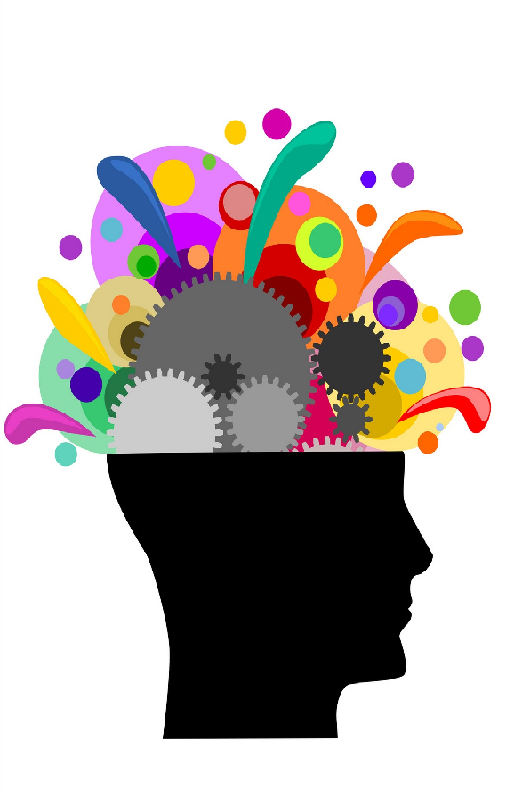 Vitamin E
Data from 561 participants were analyzed (alpha tocopherol = 140, memantine = 142, combination = 139, placebo = 140), with 52 excluded because of a lack of any follow-up data. Over the mean (SD) follow-up of 2.27 (1.22) years, ADCS-ADL Inventory scores declined by 3.15 units (95% CI, 0.92 to 5.39; adjusted P = .03) less in the alpha tocopherol group compared with the placebo group. In the memantine group, these scores declined 1.98 units less (95% CI, −0.24 to 4.20; adjusted P = .40) than the placebo group’s decline. This change in the alpha tocopherol group translates into a delay in clinical progression of 19% per year compared with placebo or a delay of approximately 6.2 months over the follow-up period. Caregiver time increased least in the alpha tocopherol group. All-cause mortality and safety analyses showed a difference only on the serious adverse event of “infections or infestations,” with greater frequencies in the memantine (31 events in 23 participants) and combination groups (44 events in 31 participants) compared with placebo (13 events in 11 participants).
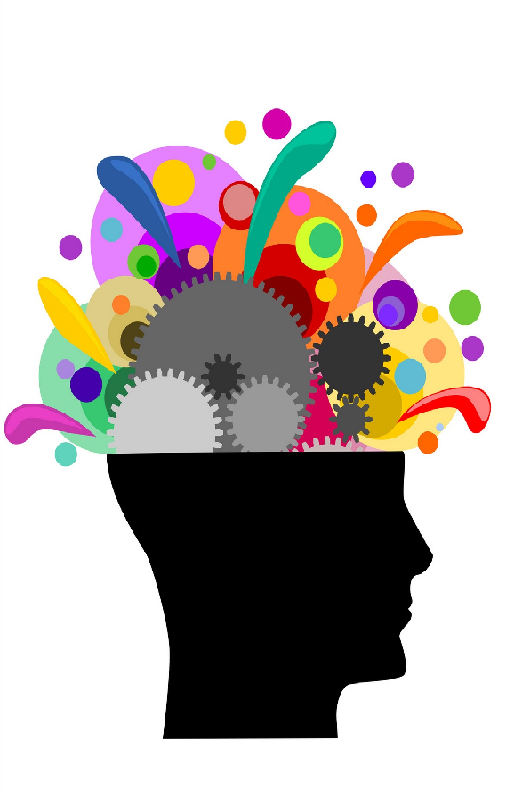 Vitamin E
Conclusions and Relevance  Among patients with mild to moderate AD, 2000 IU/d of alpha tocopherol compared with placebo resulted in slower functional decline. There were no significant differences in the groups receiving memantine alone or memantine plus alpha tocopherol. These findings suggest benefit of alpha tocopherol in mild to moderate AD by slowing functional decline and decreasing caregiver burden.
JAMA. 2014;311(1):33-44. doi:10.1001/jama.2013.282834
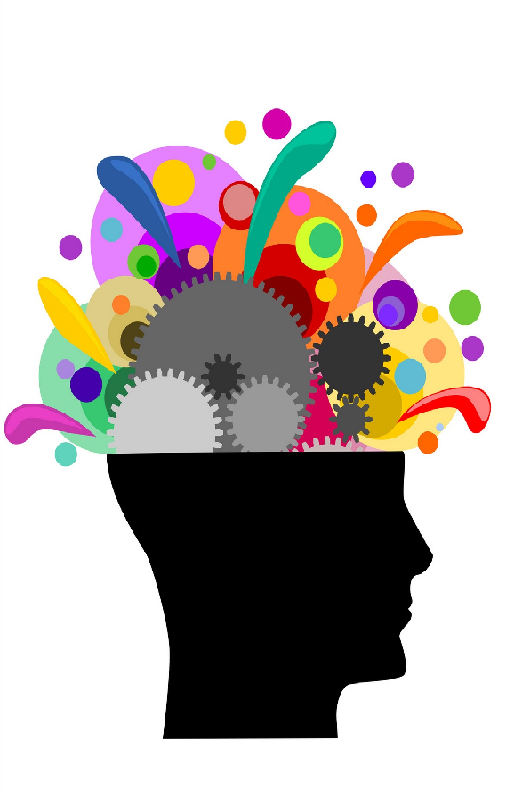 Vitamin E
Bit of a surprise. Vitamin E has gotten a bad rap in recent years. A 2005 study found that taking high doses of vitamin E increased the risk of death, and other studies have shown no benefit in preventing cancer or heart disease. 
And Dysken cautions that Alzheimer's patients should be given vitamin E only under a doctor's supervision.
http://www.npr.org/blogs/health/2013/12/30/258397650/vitamin-e-might-help-slow-alzheimers-early-on
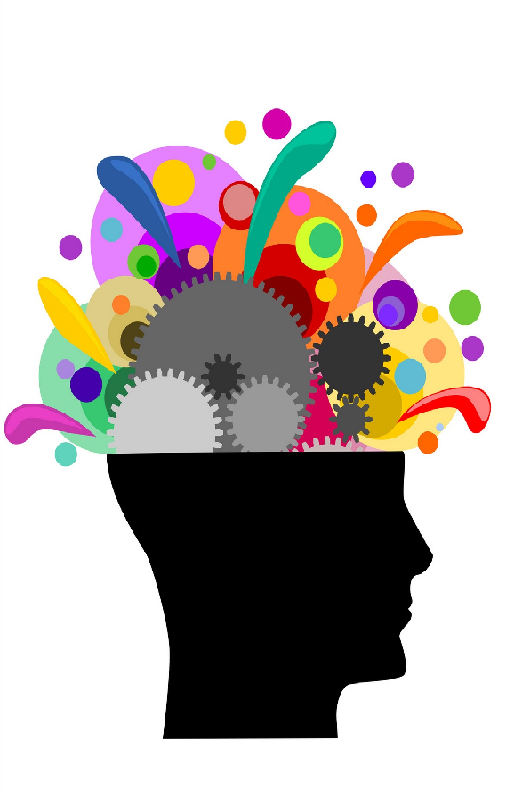 Vitamin B
In an initial, randomized controlled study on elderly subjects with increased dementia risk (mild cognitive impairment according to 2004 Petersen criteria), we showed that high-dose B-vitamin treatment (folic acid 0.8 mg, vitamin B6 20 mg, vitamin B12 0.5 mg) slowed shrinkage of the whole brain volume over 2 y. 
Here, we go further by demonstrating that B-vitamin treatment reduces, by as much as seven fold, the cerebral atrophy in those gray matter (GM) regions specifically vulnerable to the AD process, including the medial temporal lobe. 
In the placebo group, higher homocysteine levels at baseline are associated with faster GM atrophy, but this deleterious effect is largely prevented by B-vitamin treatment.
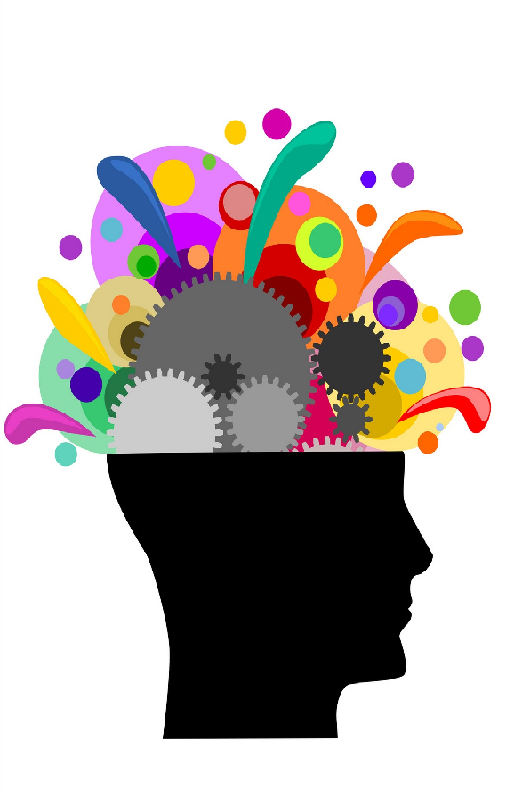 Vitamin B
We additionally show that the beneficial effect of B vitamins is confined to participants with high homocysteine (above the median, 11 µmol/L) and that, in these participants, a causal Bayesian network analysis indicates the following chain of events: B vitamins lower homocysteine, which directly leads to a decrease in GM atrophy, thereby slowing cognitive decline.
Our results show that B-vitamin supplementation can slow the atrophy of specific brain regions that are a key component of the AD process and that are associated with cognitive decline.
PNAS June 4, 2013 vol. 110 no. 23 Gwenaëlle Douaud,  9523–9528
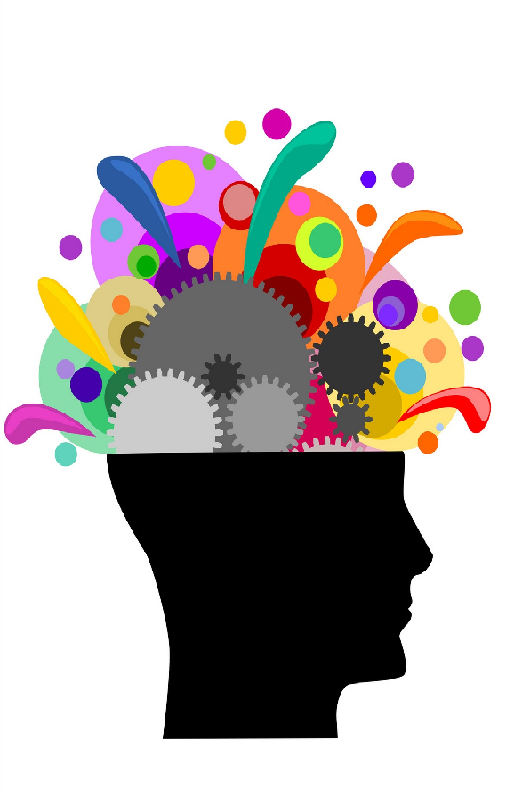 The Case Against Multivitamins Grows Stronger
Three studies published in December of 2013 add to multivitamins' bad rap. One review found no benefit in preventing early death, heart disease or cancer. Another found that taking multivitamins did nothing to stave off cognitive decline with aging. A third found that high-dose multivitamins didn't help people who had had one heart attack avoid another.
"Enough is enough," declares an editorial accompanying the studies in Annals of Internal Medicine. "Stop wasting money on vitamin and mineral supplements
Eliseo Guallar, MD et all, Ann Intern Med. 2013;159(12):850-851
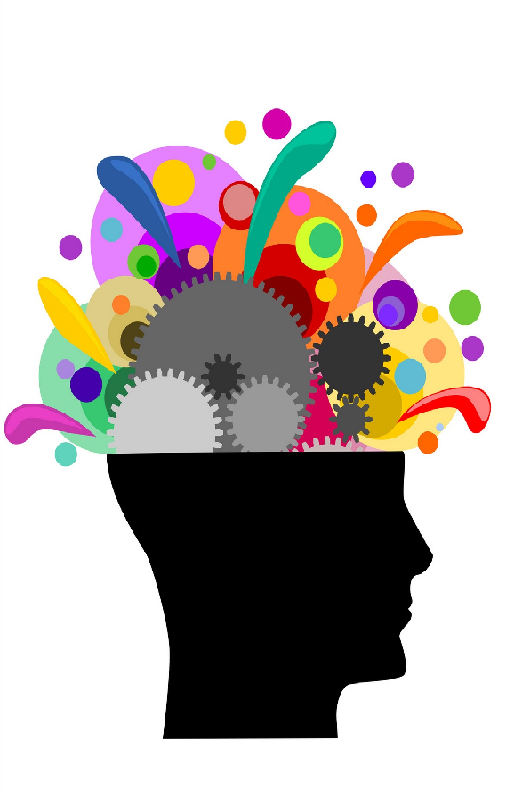 Long-Term Multivitamin Supplementation and Cognitive Function in Men: A Randomized Trial
Design: Randomized, double-blind, placebo-controlled trial of a multivitamin from 1997 to 1 June 2011. The cognitive function substudy began in 1998. Up to 4 repeated cognitive assessments by telephone interview were completed over 12 years. (ClinicalTrials.gov: NCT00270647)
Setting: The Physicians’ Health Study II.
Patients: 5947 male physicians aged 65 years or older.
Intervention: Daily multivitamin or placebo.
Measurements: A global composite score averaging 5 tests of global cognition, verbal memory, and category fluency. The secondary end point was a verbal memory score combining 4 tests of verbal memory, which is a strong predictor of Alzheimer disease.
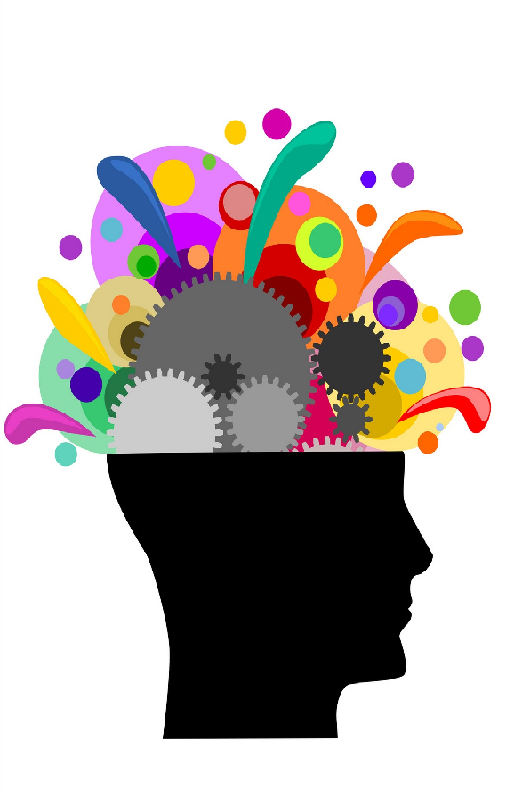 Results: No difference was found in mean cognitive change over time between the multivitamin and placebo groups or in the mean level of cognition at any of the 4 assessments. Specifically, for the global composite score, the mean difference in cognitive change over follow-up was −0.01 SU (95% CI, −0.04 to 0.02 SU) when treatment was compared with placebo. Similarly, cognitive performance did not differ between the multivitamin and placebo groups on the secondary outcome, verbal memory (mean difference in cognitive change over follow-up, −0.005 SU [CI, −0.04 to 0.03 SU]).
Limitation: Doses of vitamins may be too low or the population may be too well-nourished to benefit from a multivitamin.
Conclusion: In male physicians aged 65 years or older, long-term use of a daily multivitamin did not provide cognitive benefits.
Francine Grodstein et all, Ann Intern Med. 2013;159(12):806-814
http://annals.org/article.aspx?articleid=1789250
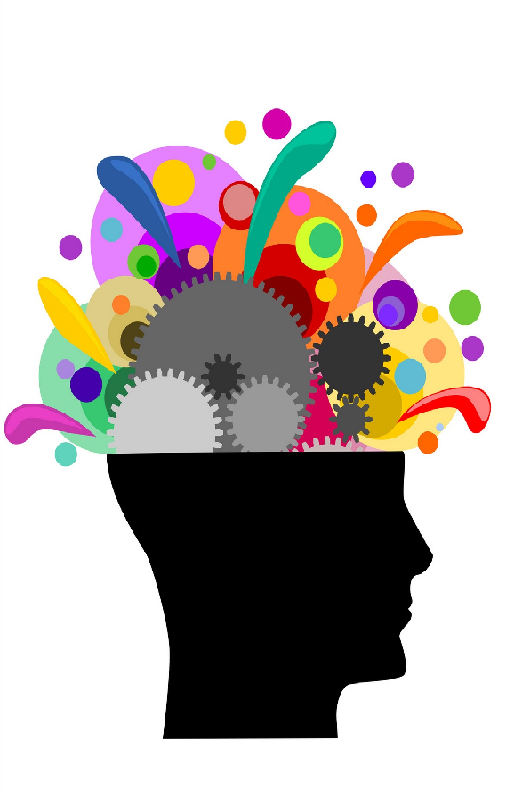 If a little is good, more is better…
Steven Salzberg  a professor of medicine at John’s Hopkins said. "It seems reasonable that if a little bit of something is good for you, then more should be better for you. It's not true. Supplementation with extra vitamins or micronutrients doesn't really benefit you if you don't have a deficiency."
Vitamin deficiencies can kill, and that discovery has made for some great medical detective stories. Salzberg points to James Lind, a Scottish physician who proved in 1747 that citrus juice could cure scurvy, which had killed more sailors than all wars combined. It was not until much later that scientists discovered that the magic ingredient was vitamin C.
Lack of vitamin D causes rickets. Lack of niacin causes pellagra, which was a big problem in the Southern U.S. in the early 1900s. Lack of vitamin A causes blindness. And lack of folic acid can cause spina bifida, a crippling deformity.
Better nutrition and vitamin-fortified foods have made these problems pretty much history.

http://www.npr.org/blogs/health/2013/12/17/251955878/the-case-against-multivitamins-grows-stronger
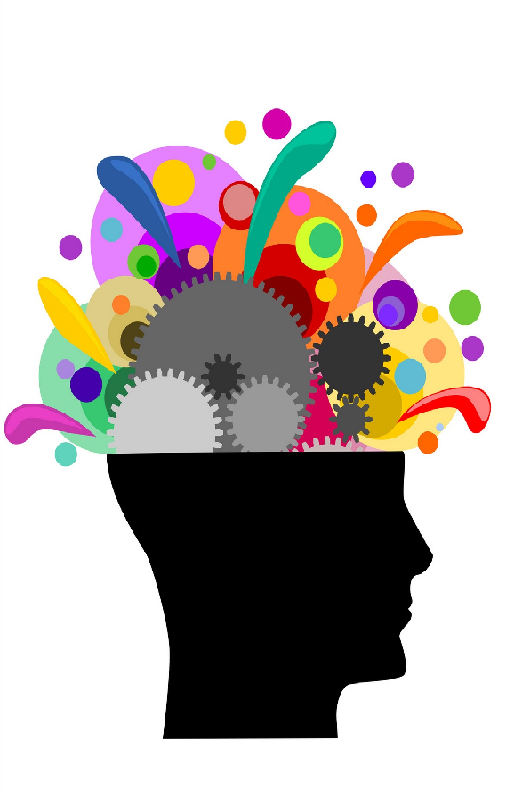 Too much of a good thing!
Studies have shown that too much beta carotene and vitamin E can cause cancer, and it's long been known that excess vitamin A can cause liver damage, coma and death. That's what happened to Arctic explorers when they ate too much polar bear liver, which is rich in vitamin A.
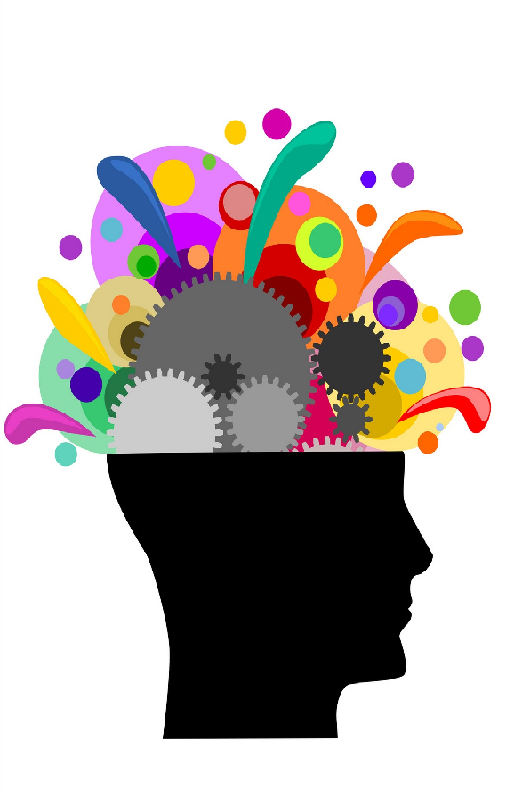 Multivitamin-Mineral Use Is Associated with Reduced Risk of Cardiovascular Disease Mortality among Women in the United States
And just this January 2015, a study published in the Journal of Nutrition found that women who took a multivitamin with minerals for three years or longer had a lower risk of death from heart disease. Interestingly, the benefit was not seen in men.
So when it comes to preventing serious diseases, the jury is still out on whether taking multivitamin supplements may be beneficial.
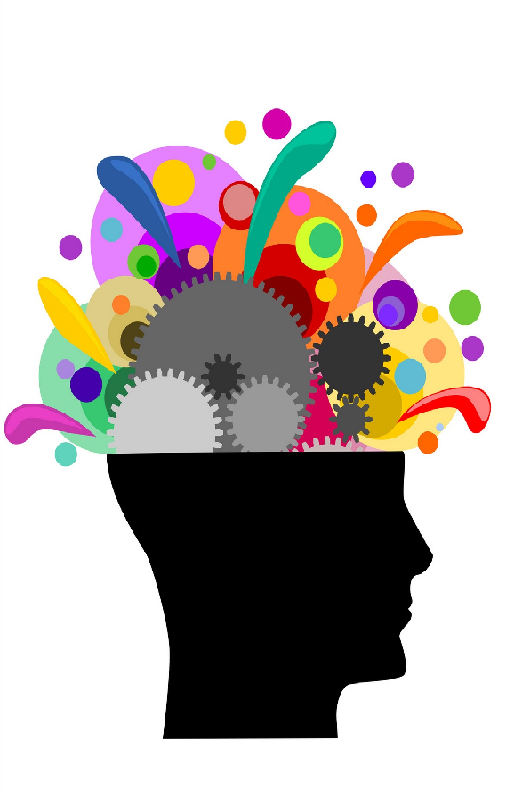 Concusion
Have a Good Morning
Sleep well!
Be happy!
Smell and drink some coffee!
Eat well and avoid sugar
Brush and floss your teeth
Exercise a lot
Socialize
Read and Play games
And take a multivitamin
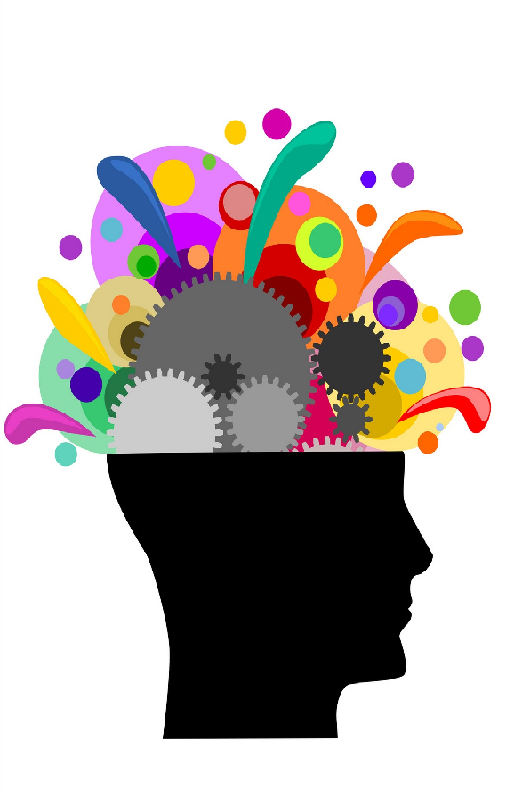 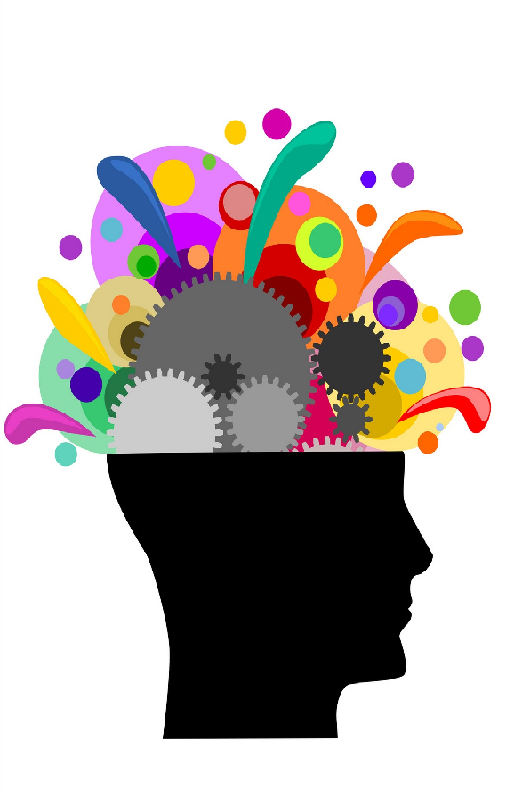 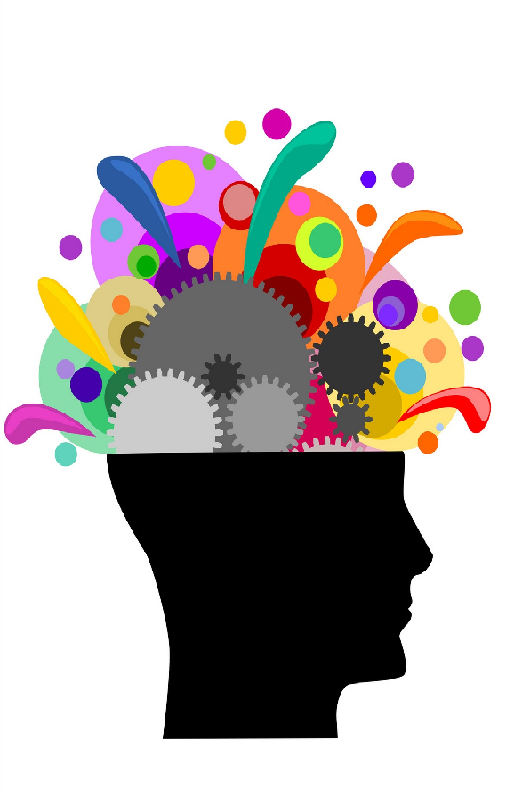 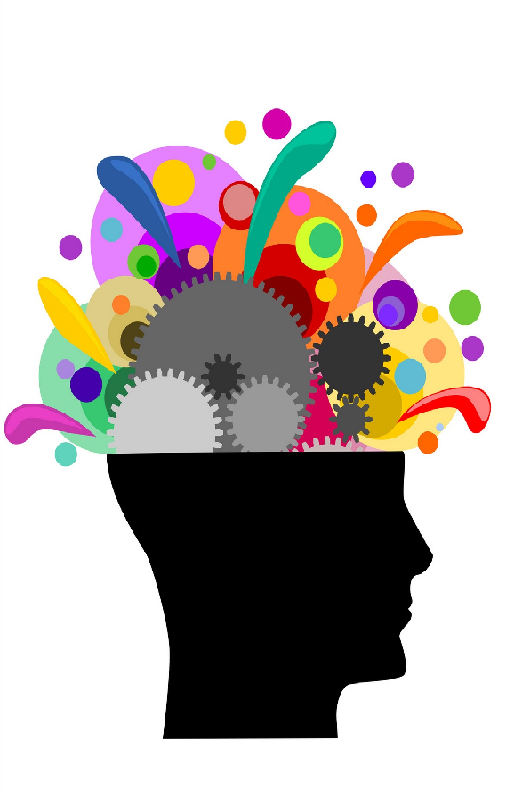 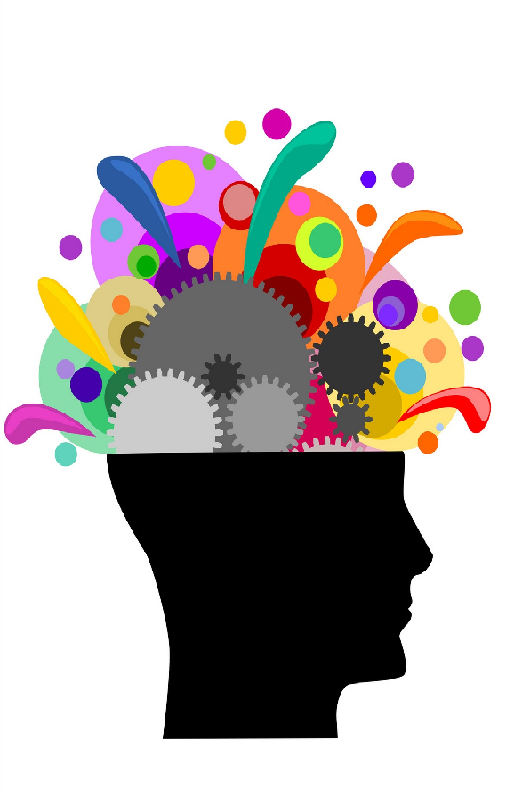 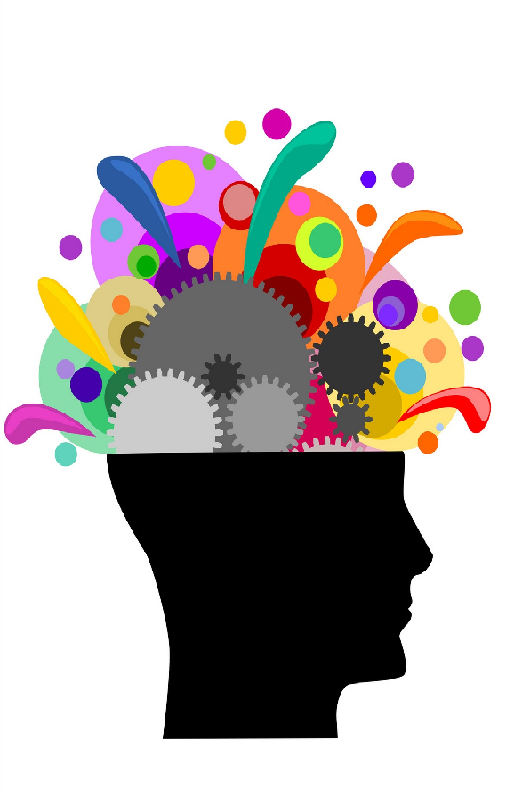 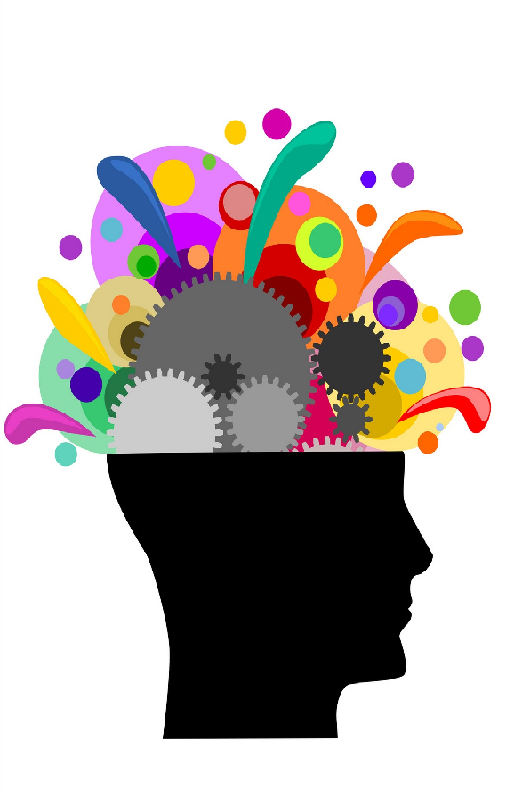 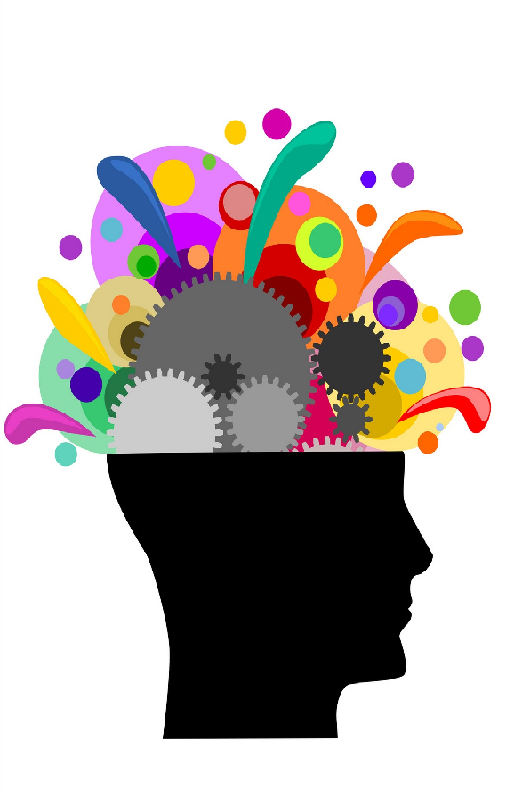 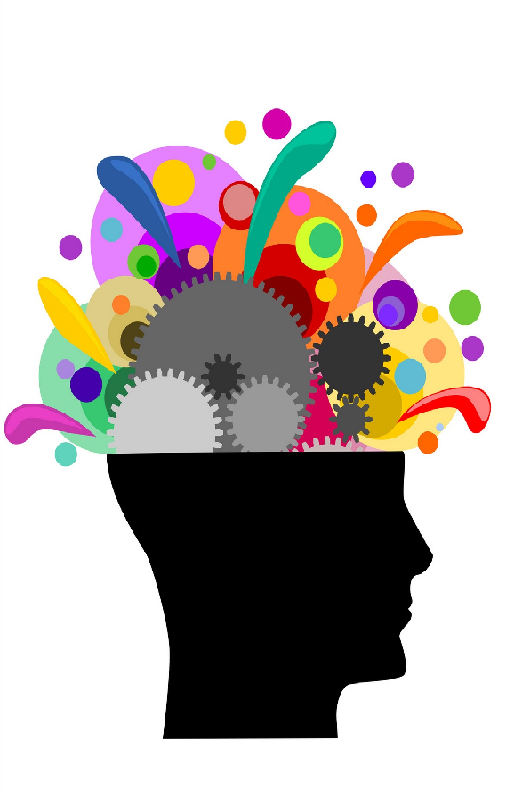 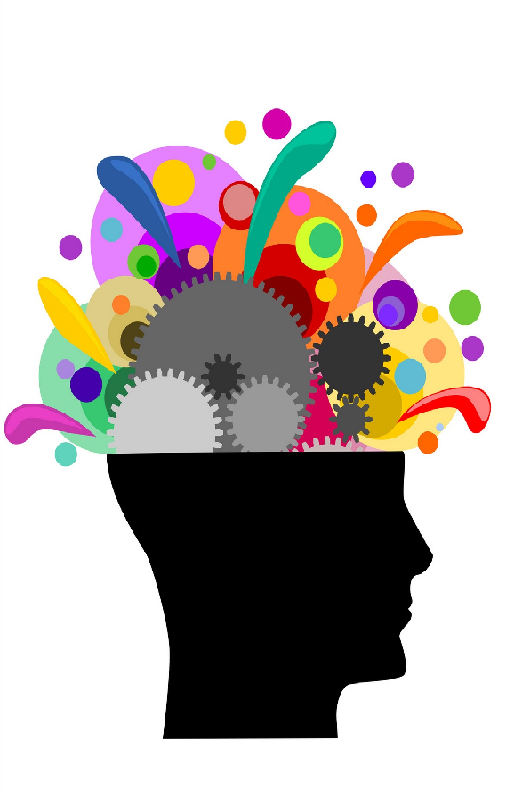 B